Advances in Market-oriented Breeding Approaches in Eastern Africa
Paul Kimani, 
Dept. of Plant Science and Crop Protection
University of Nairobi, Kenya
DLB Phase Workshop, 
Windsor, Nairobi
UNIVERSITY OF NAIROBI
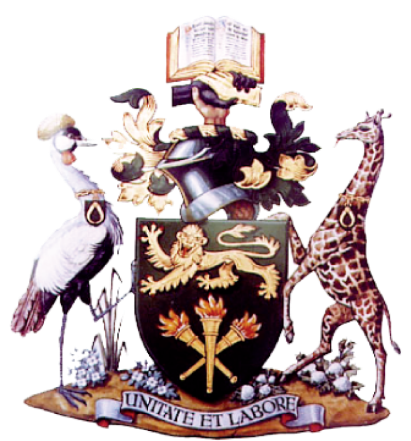 UNISEED KENYA LTD
UNIVERSITY OF NAIROBI
Your preferred supplier of High Quality Certified Breeder Seed for:
Dry beans 
Climbing beans 
Biofortified  beans-iron and zinc rich
Canning beans
Vegetable runner (butter) beans
Dry grain runner beans
Snap beans for fresh produce markets
Snap beans for canning
Runner bean dry grain for canning
Pigeonpea (mbaazi) – early maturing

For further information contact: Principal, College of Agriculture and Veterinary Sciences, University of Nairobi, P.O Box 29053-00625 Nairobi, KENYA
  < principal-cavs@uonbi.ac.ke > or <pmkimani@uonbi.ac.ke>
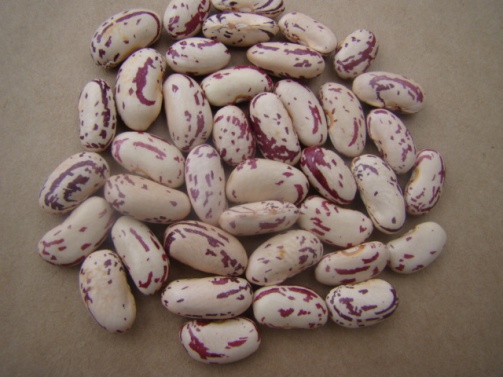 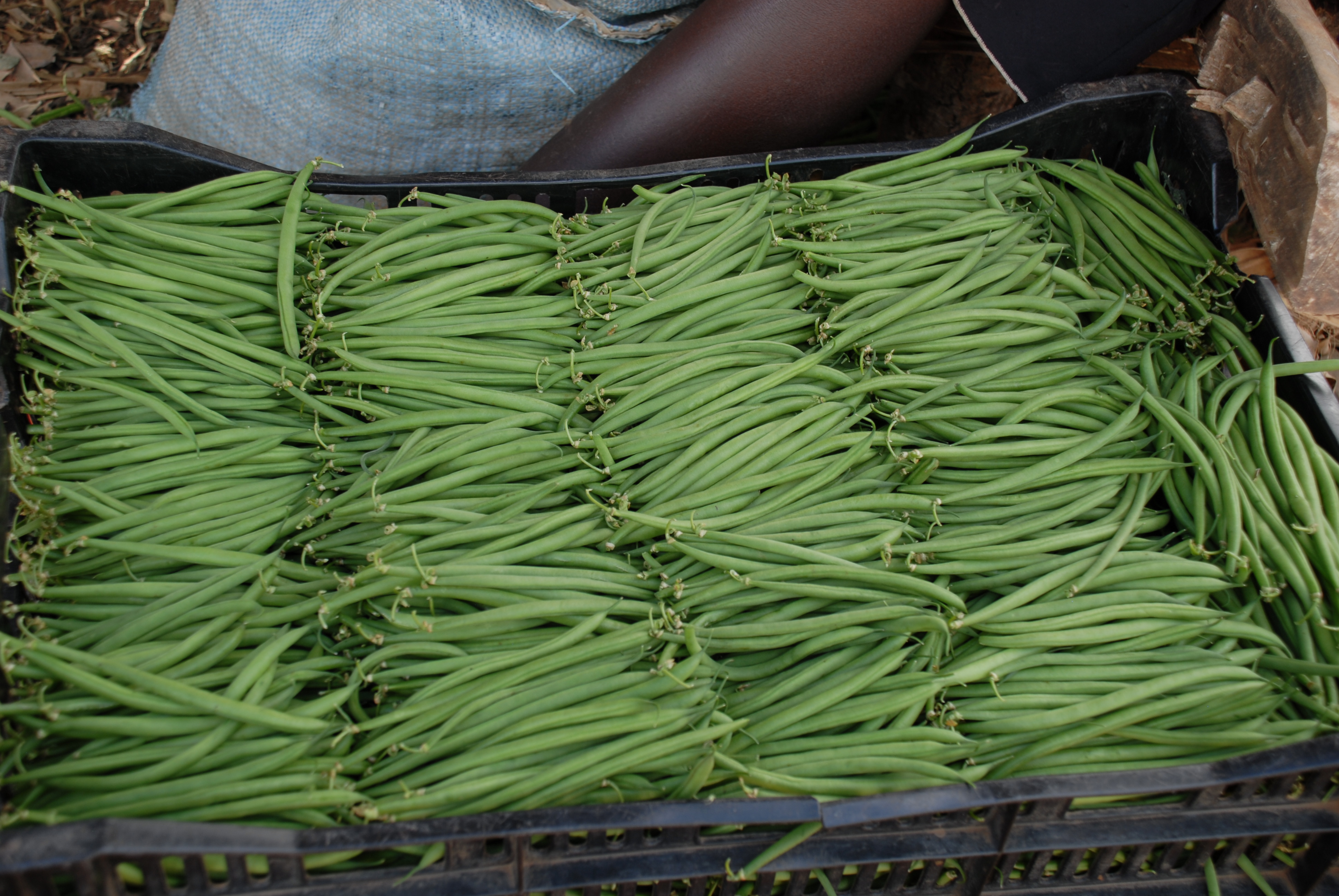 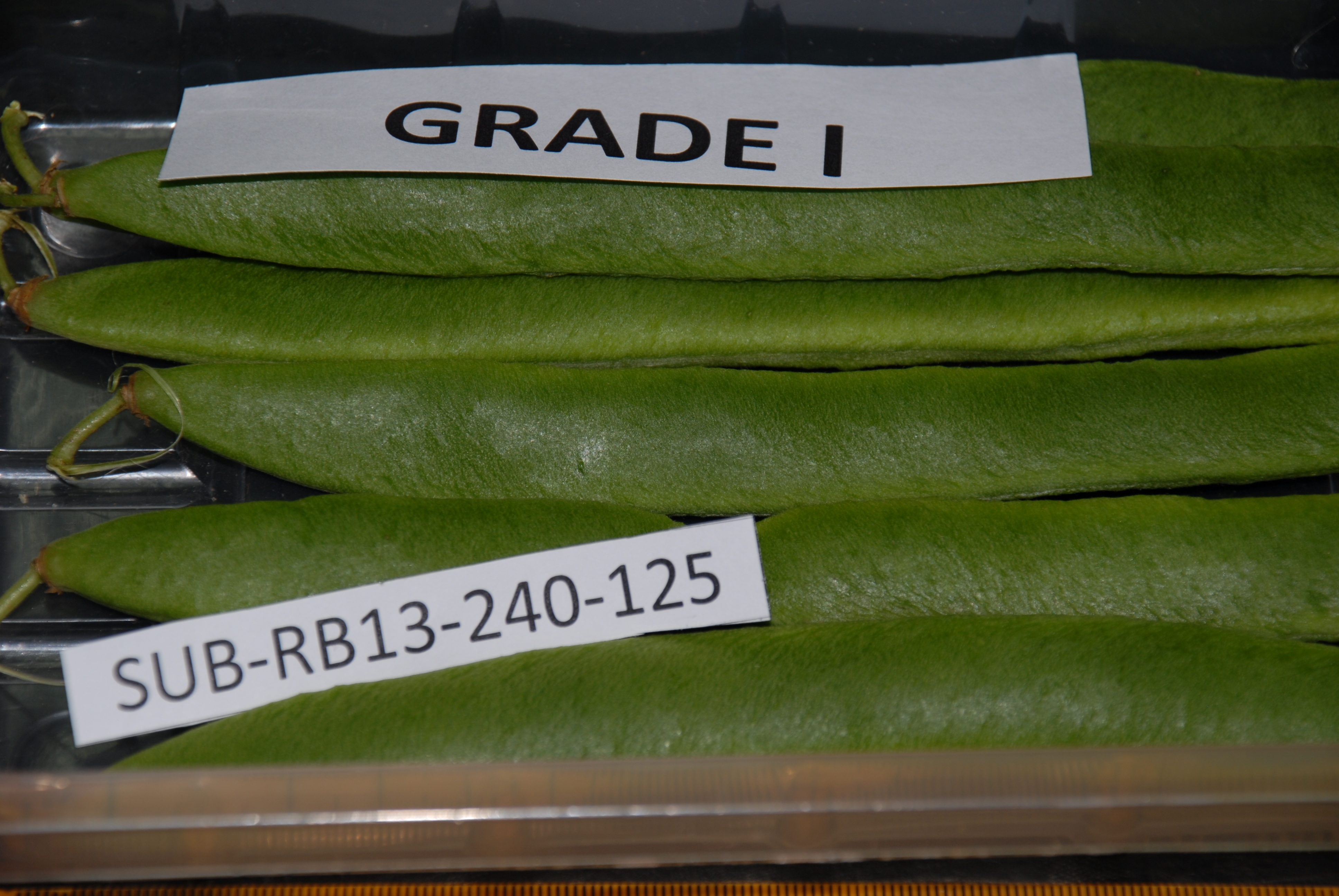 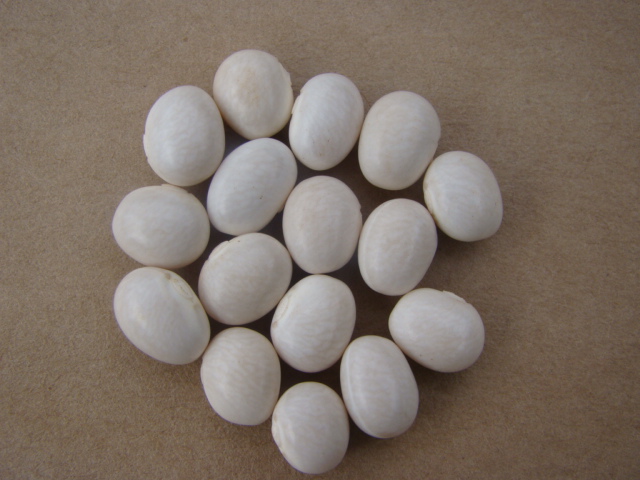 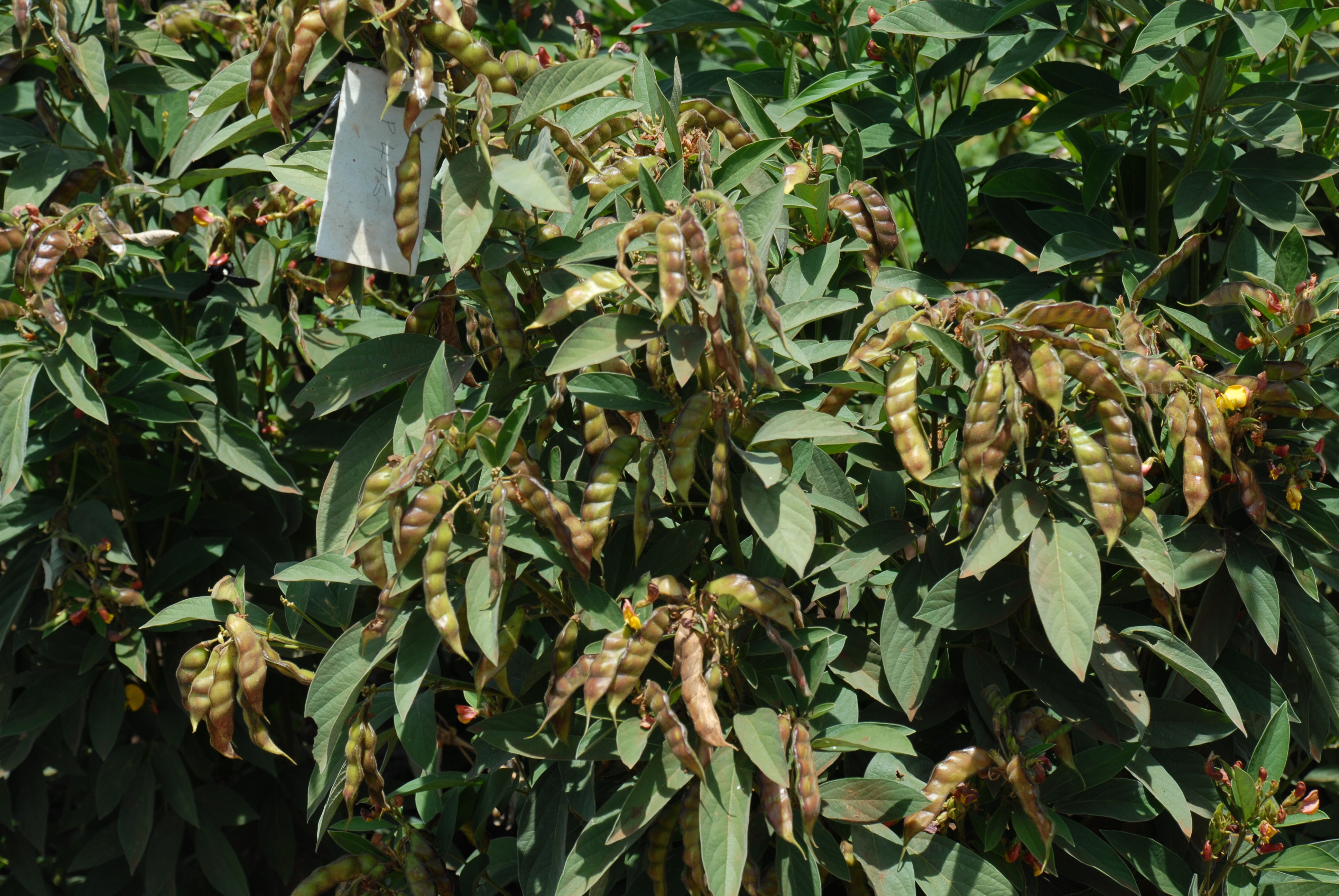 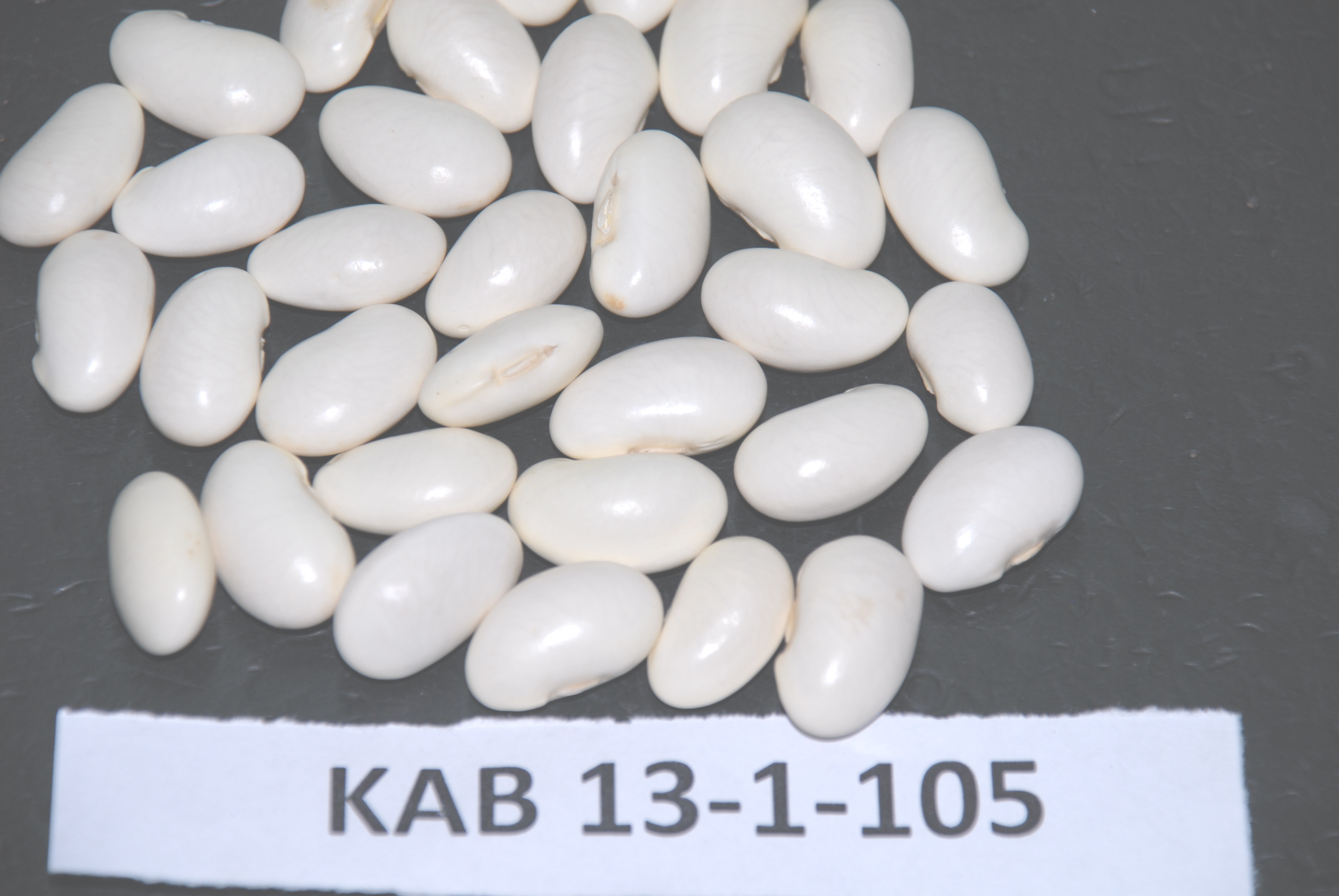 2
Pigeonpea- NPP670
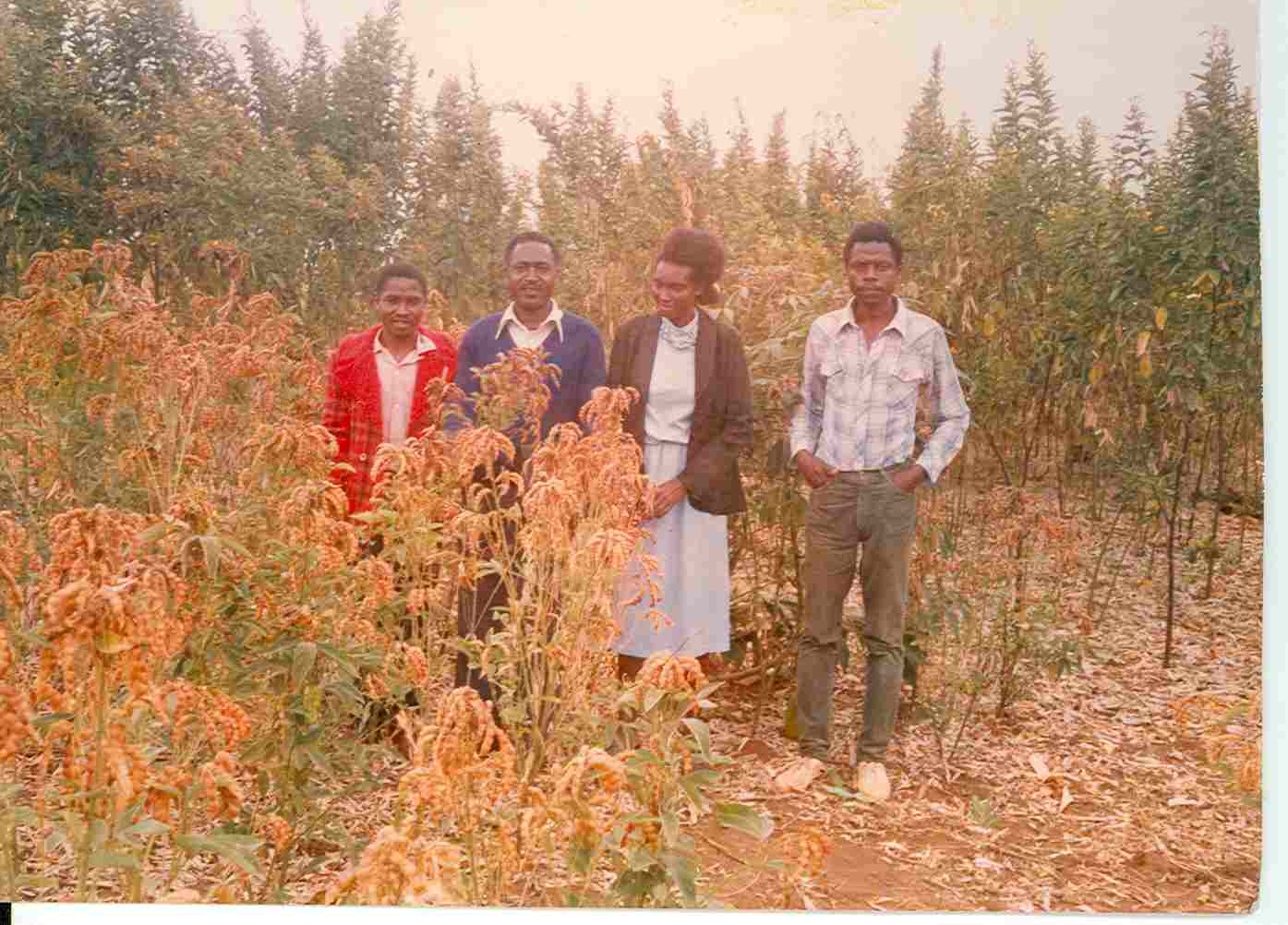 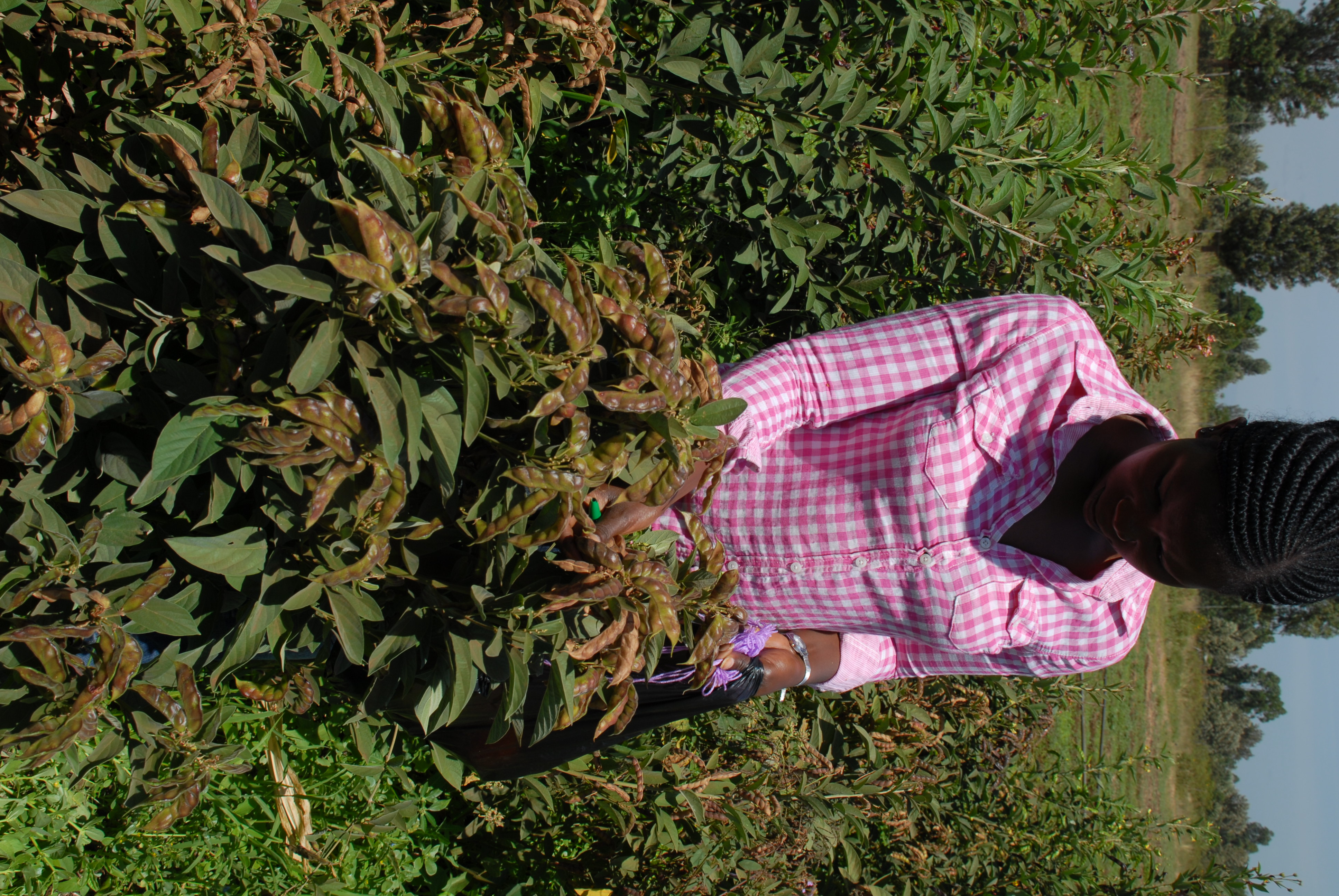 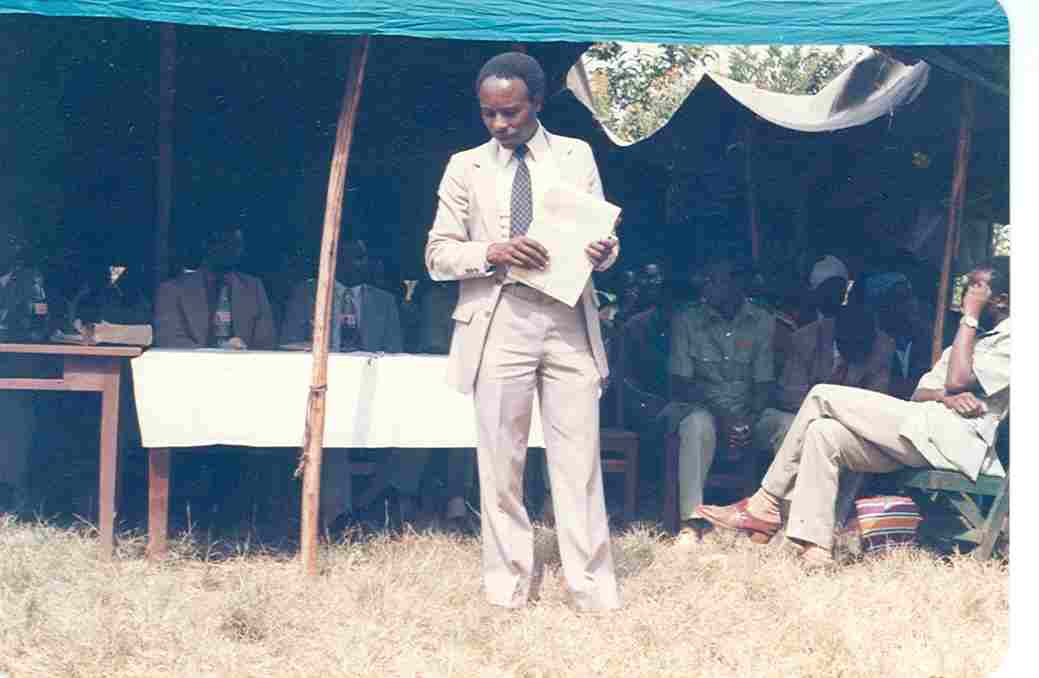 1986
2016
Adoption rate: >78%  (Jones et al  Experimental Agriculture, 2001)
3
UNISEED KENYA LTD
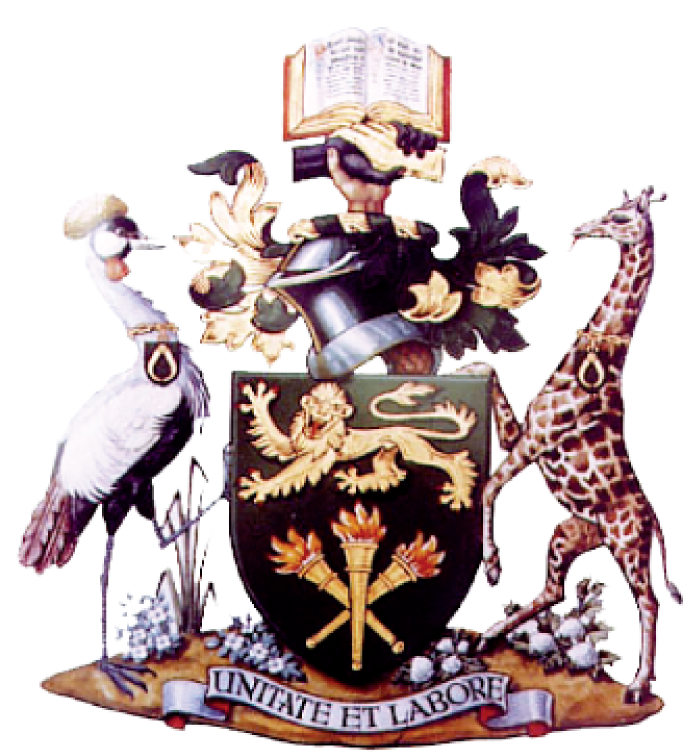 DRY BEAN PRODUCTS
Your preferred supplier of High Quality Certified Breeder Seed
2
SPECKLED SUGAR PRODUCTS
UNIVERSITY OF NAIROBI
1
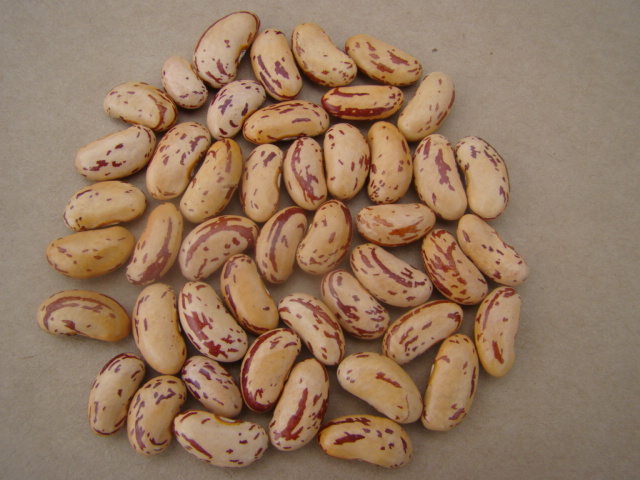 RED MOTTLED MARKET CLASS
3
RED KIDNEY BEAN PRODUCTS
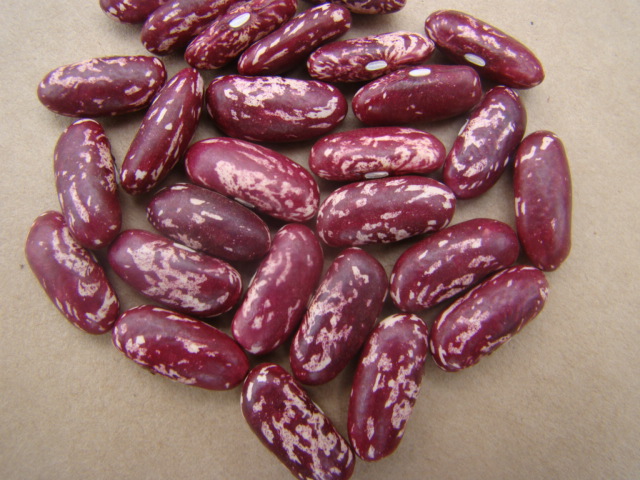 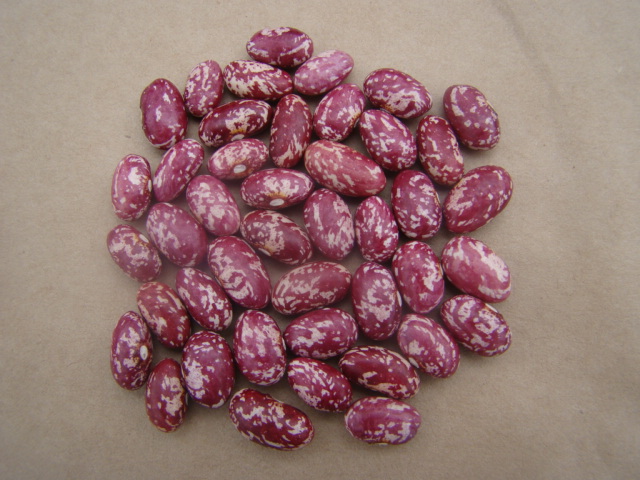 Kabete Super
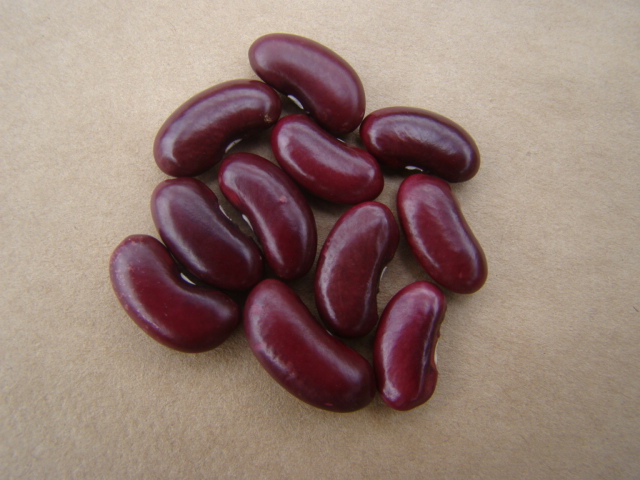 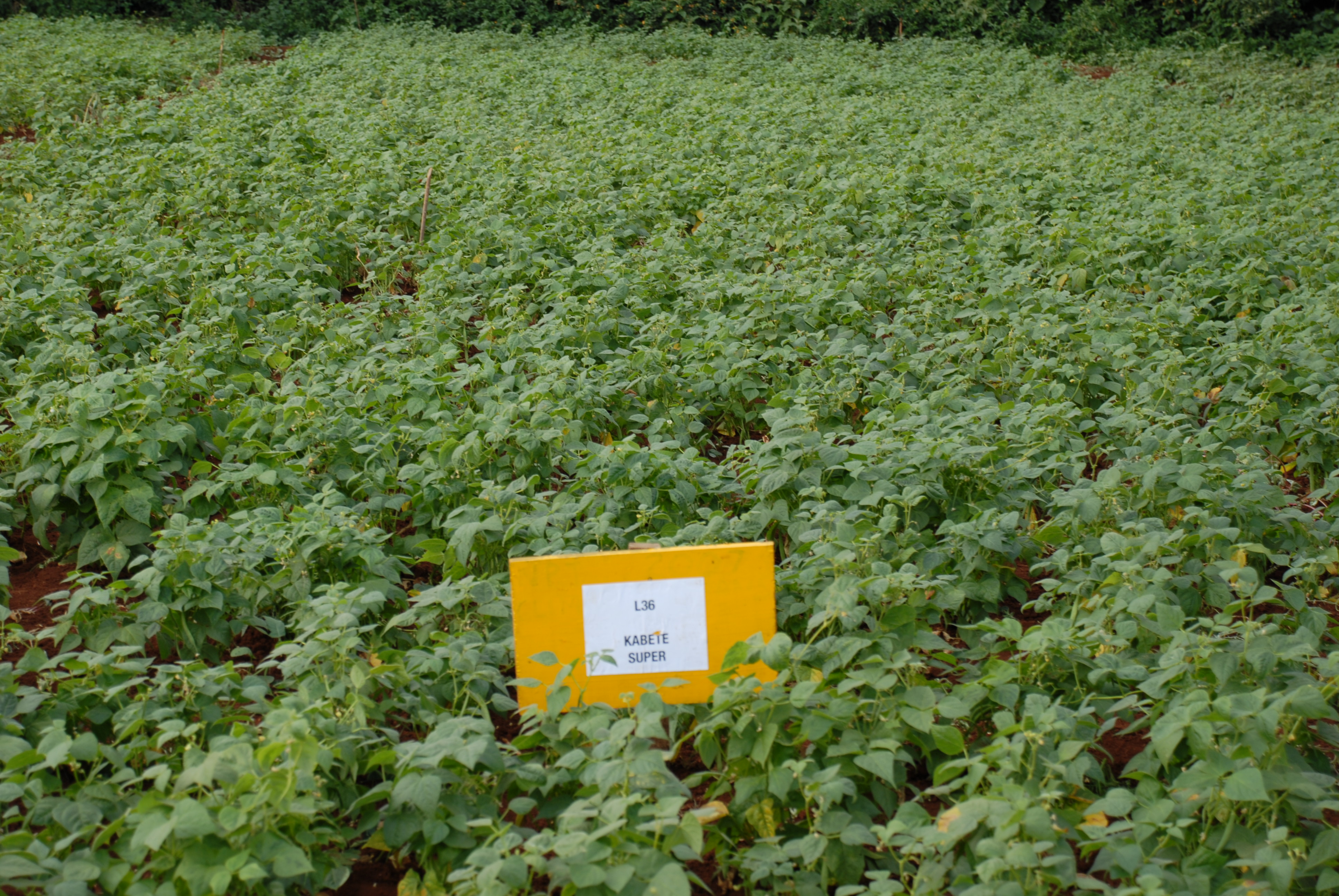 New Rosecoco
Super Rosecoco
Figure 2. Miezi Mbili
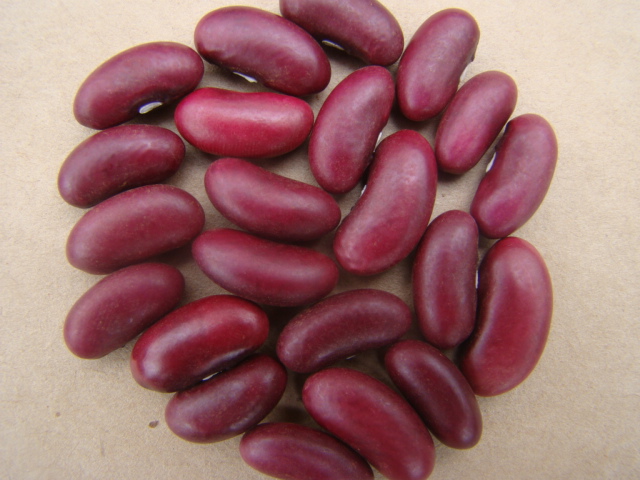 FIGURE 1. RED MOTTLED PRODUCTS
Kenya Wonder
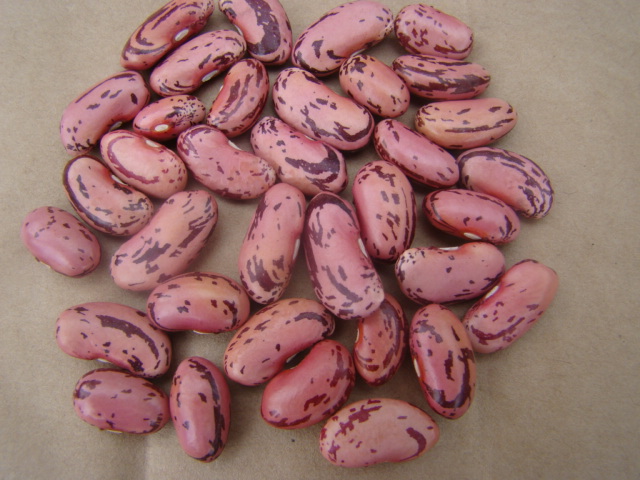 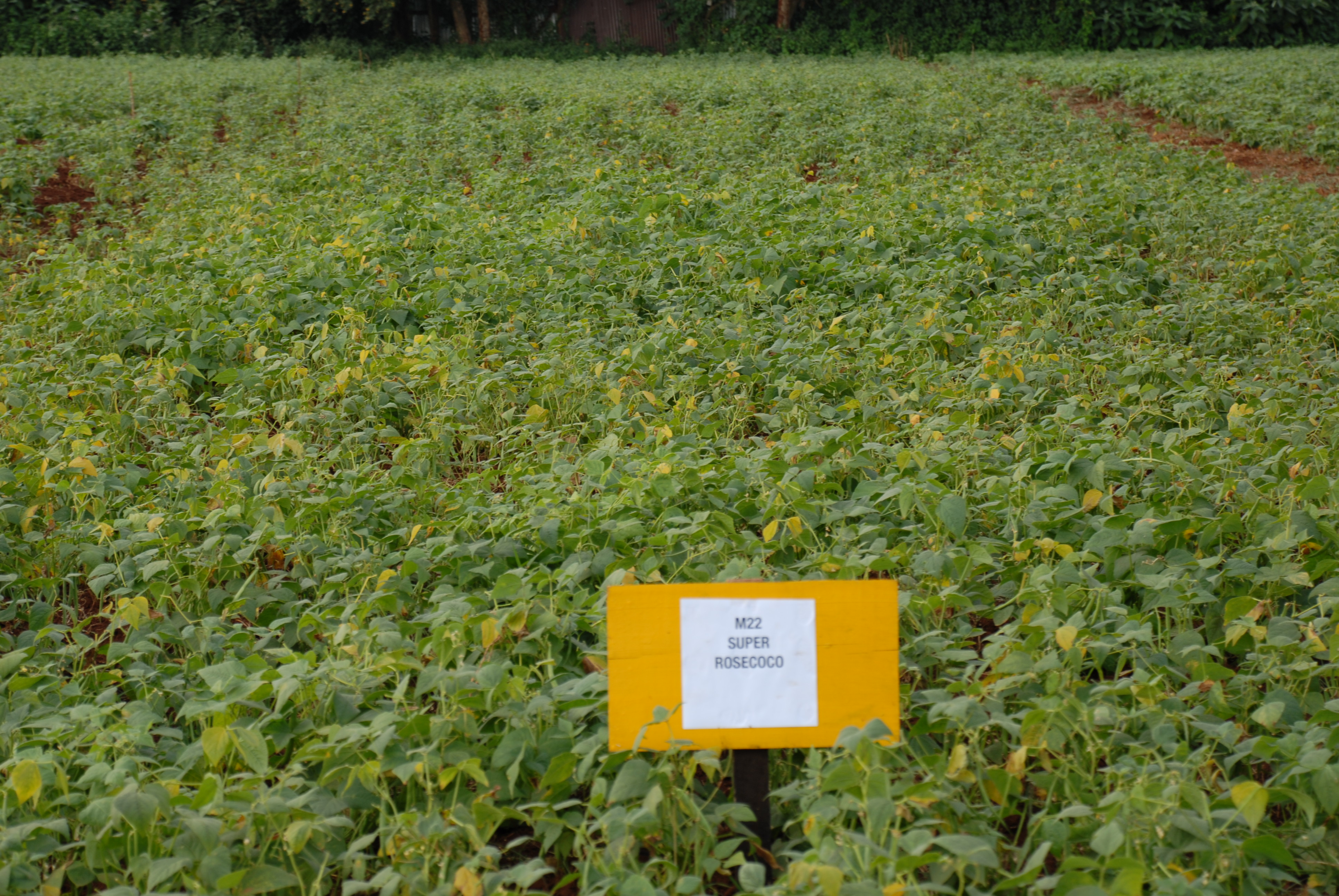 2
Why do farmers like these varieties?
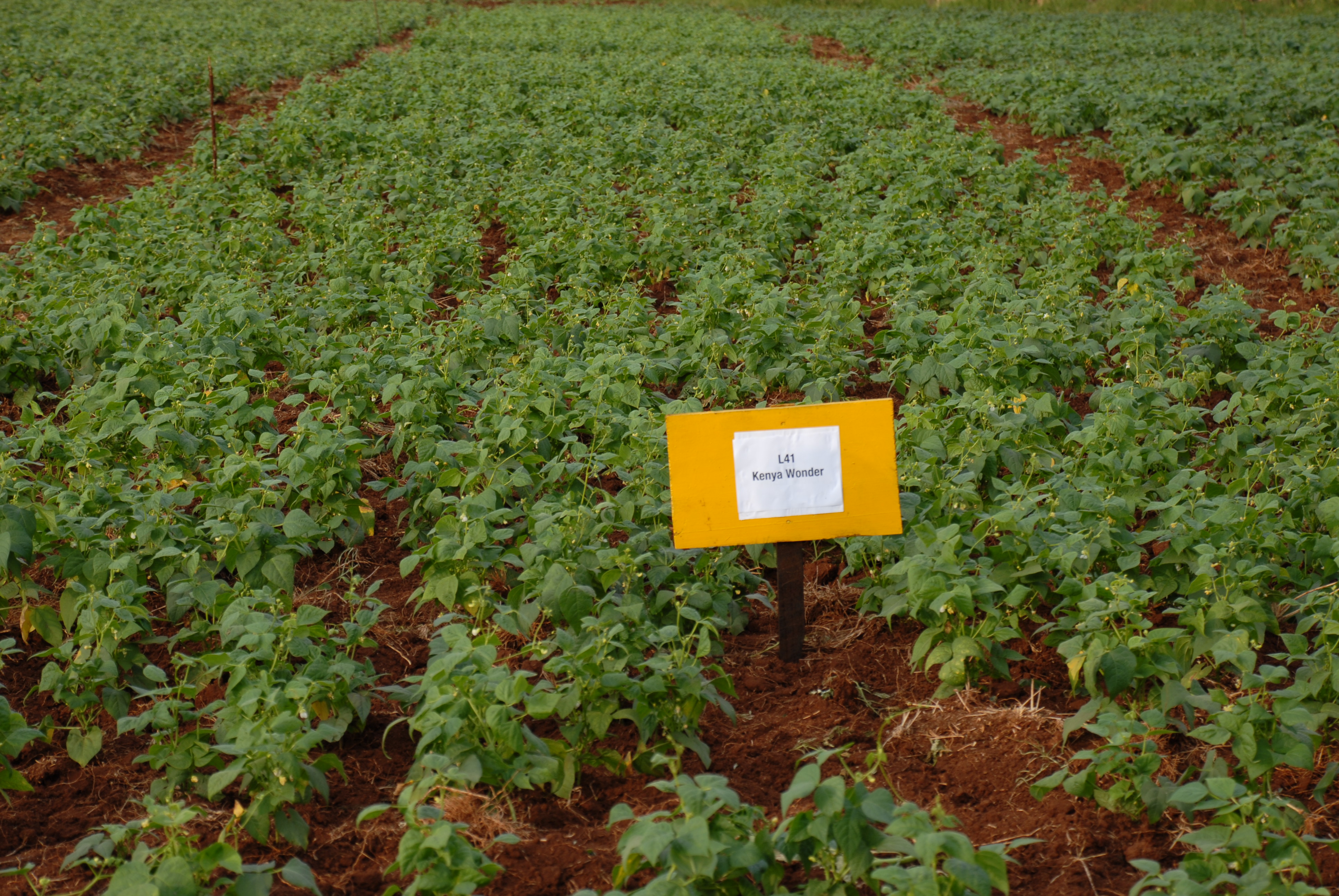 High quality commercial grain types
High germination capacity
High yield potential
High demand in local, regional markets
 Drought tolerant
 Resistant to major bean diseases
 Excellent nutritional quality- protein, minerals and vitamins; high fiber content 
 Anti-cancer properties
Excellent cooking quality- taste, flavour, fast cooking, good swelling ability
Anti-obesity- not fat, no cholesterol
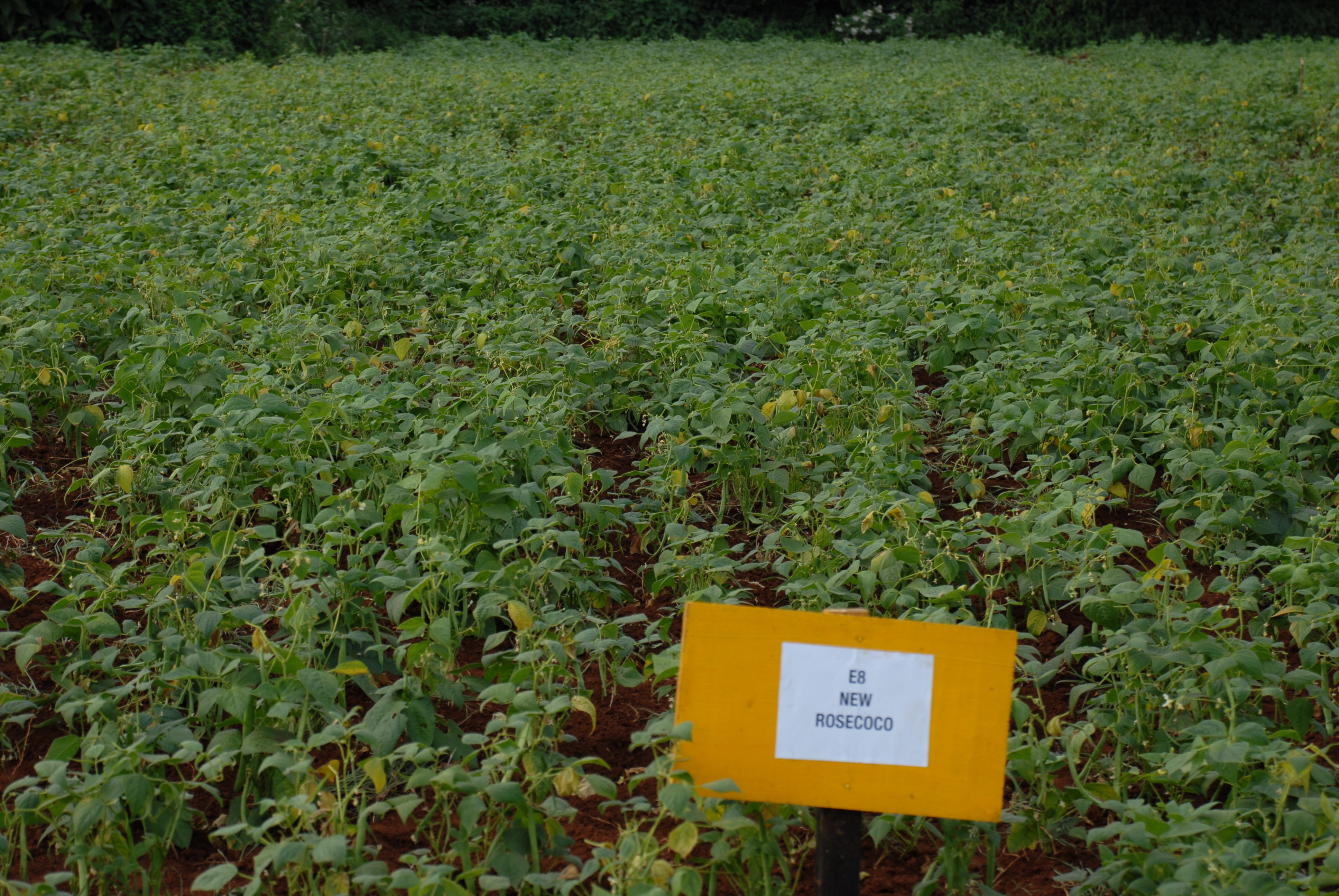 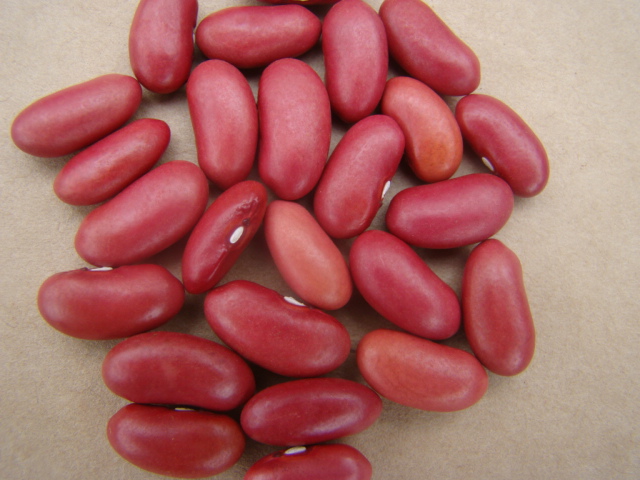 Kenya Red kidney
Fig 3 Kenya Early
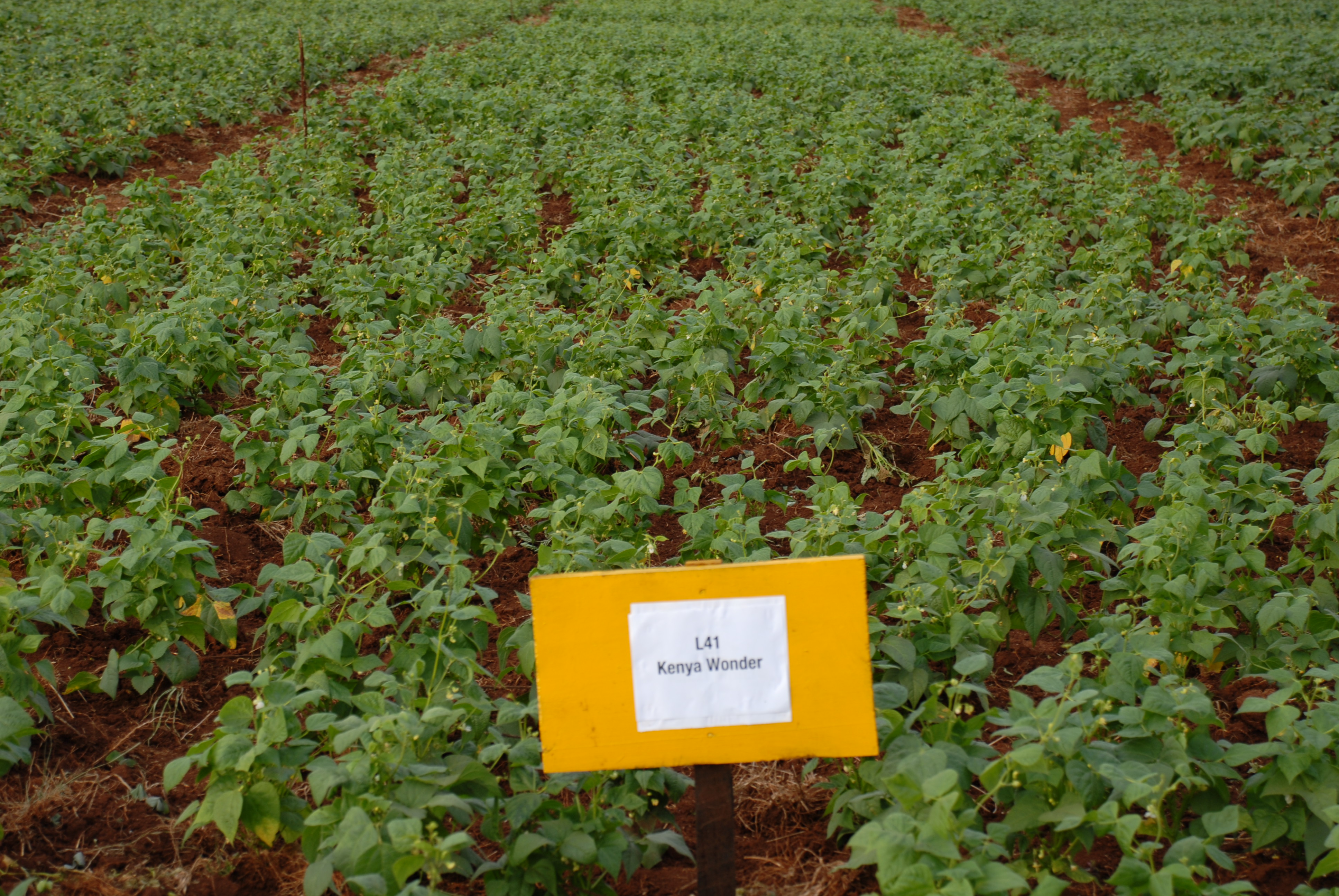 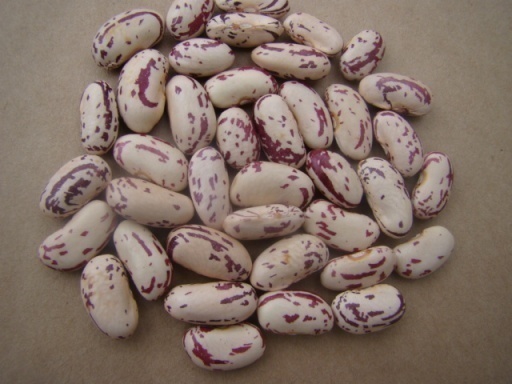 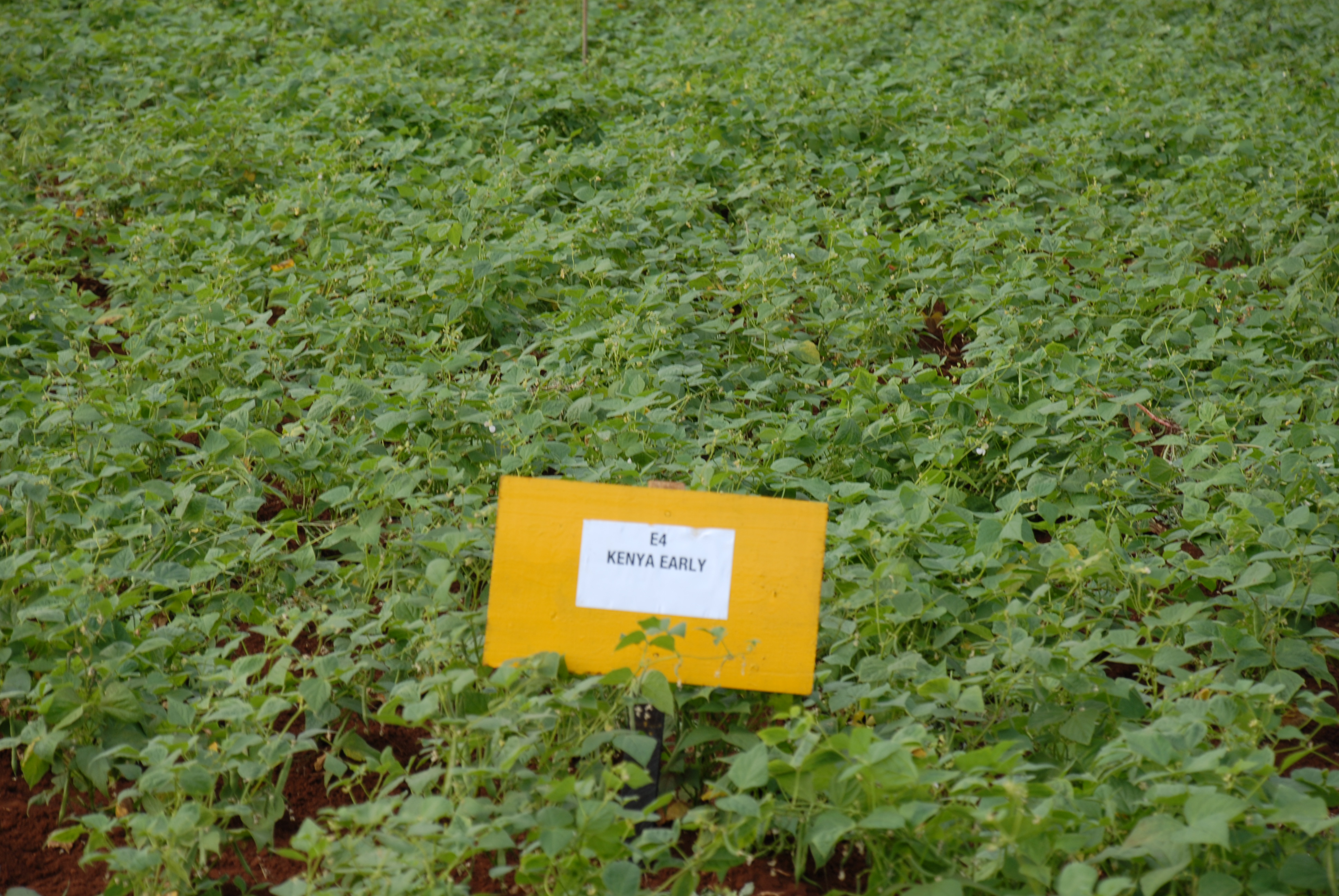 Figure 5.  RED  KIDNEY MARKET CLASS
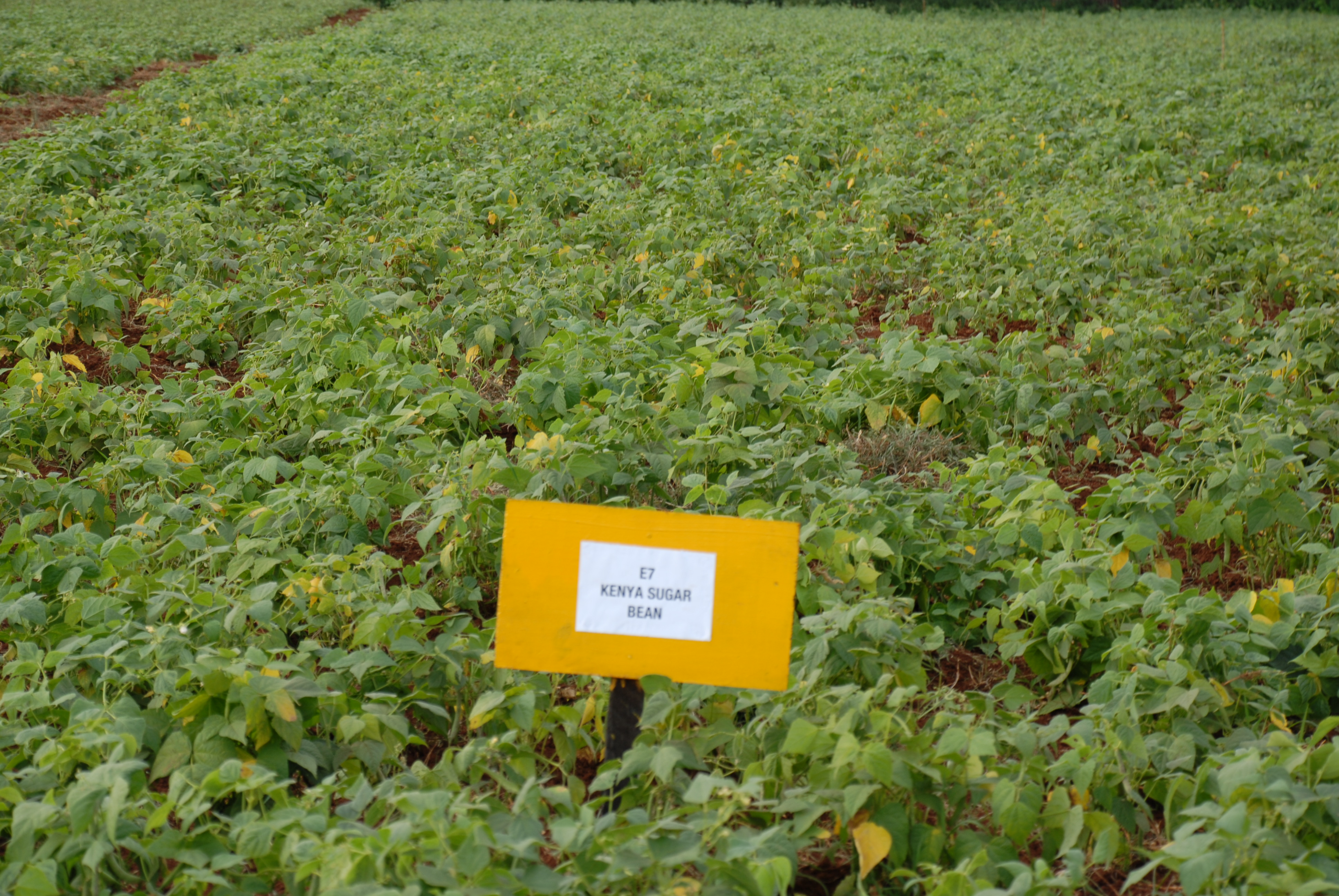 For further information contact: Paul Kimani <pmkimani@uonbi.ac.ke>
Fig 4. Kenya Sugar bean
UNISEED KENYA LTD
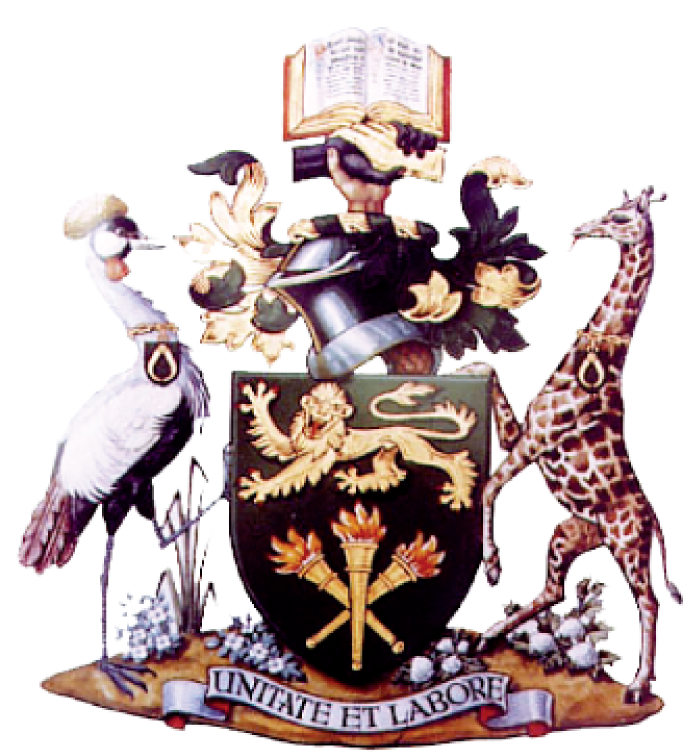 CLIMBING BEAN PRODUCTS
Your preferred supplier of High Quality Certified Breeder Seed
2
KENYA TAMU
Lab Logo
UNIVERSITY OF NAIROBI
1
KENYA SAFI
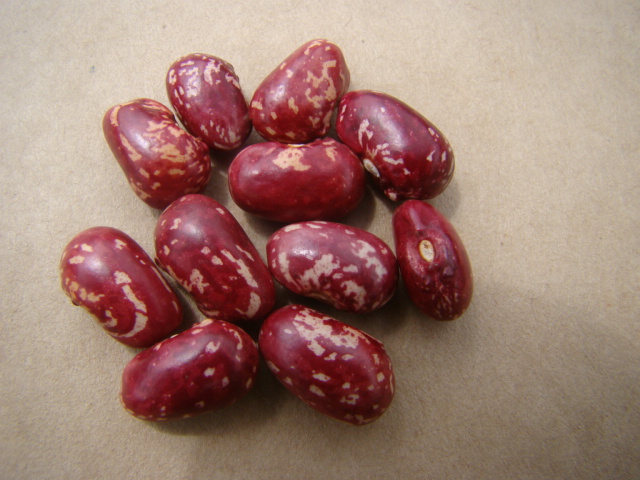 3
KENYA MAVUNO
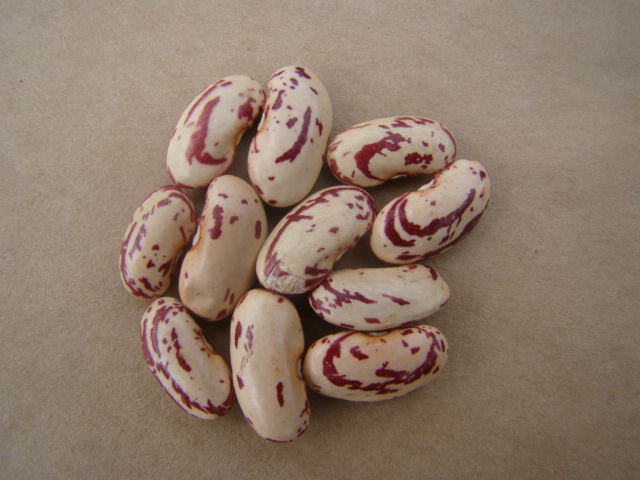 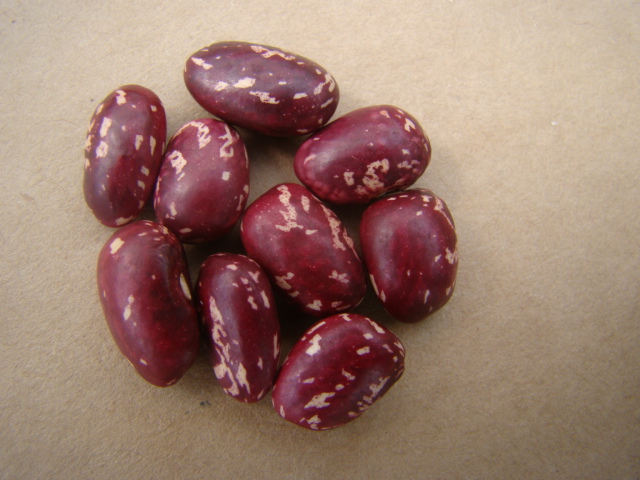 Figure 2. Red mottled MARKET CLASS
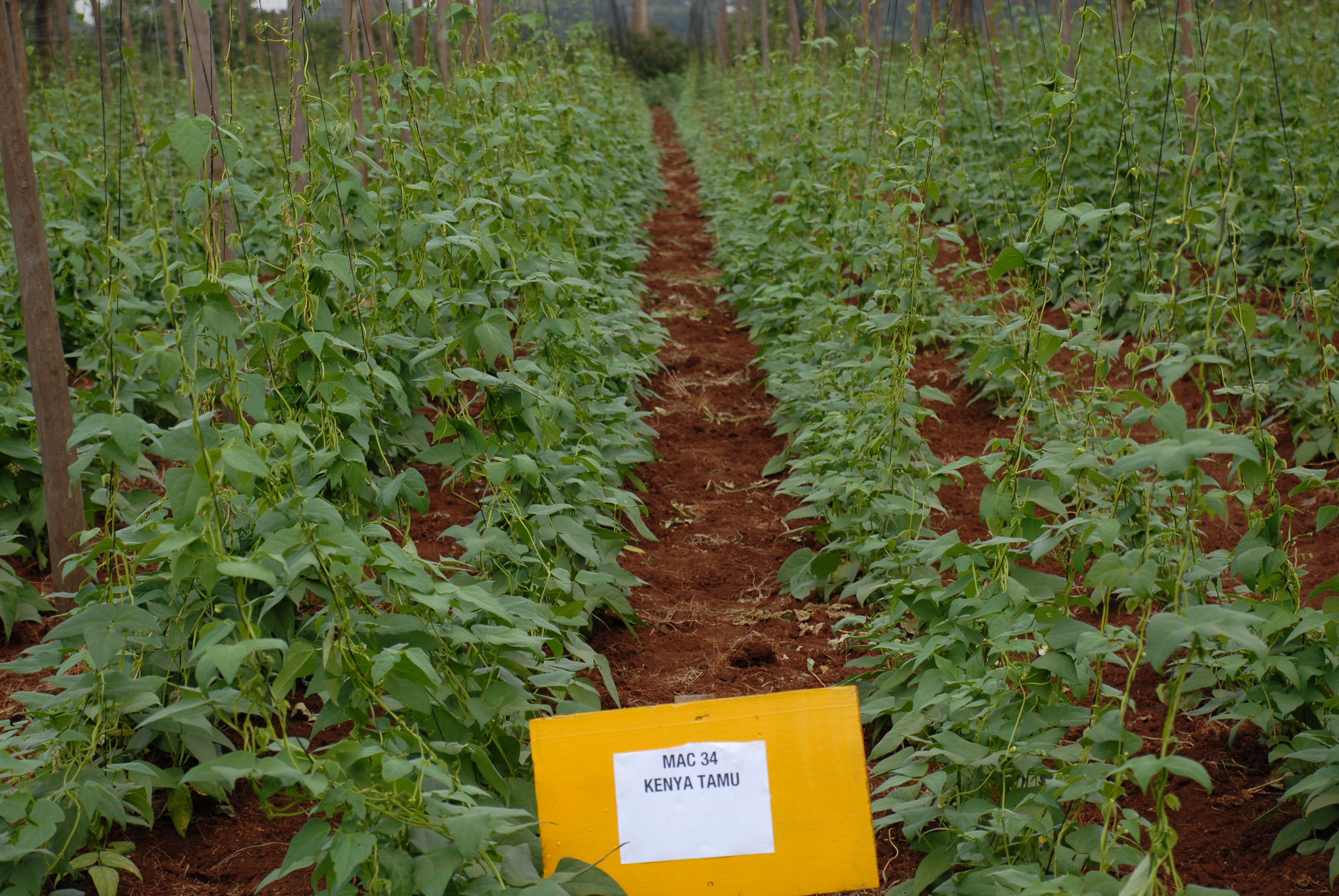 FIGURE 1. Speckled sugar grain type
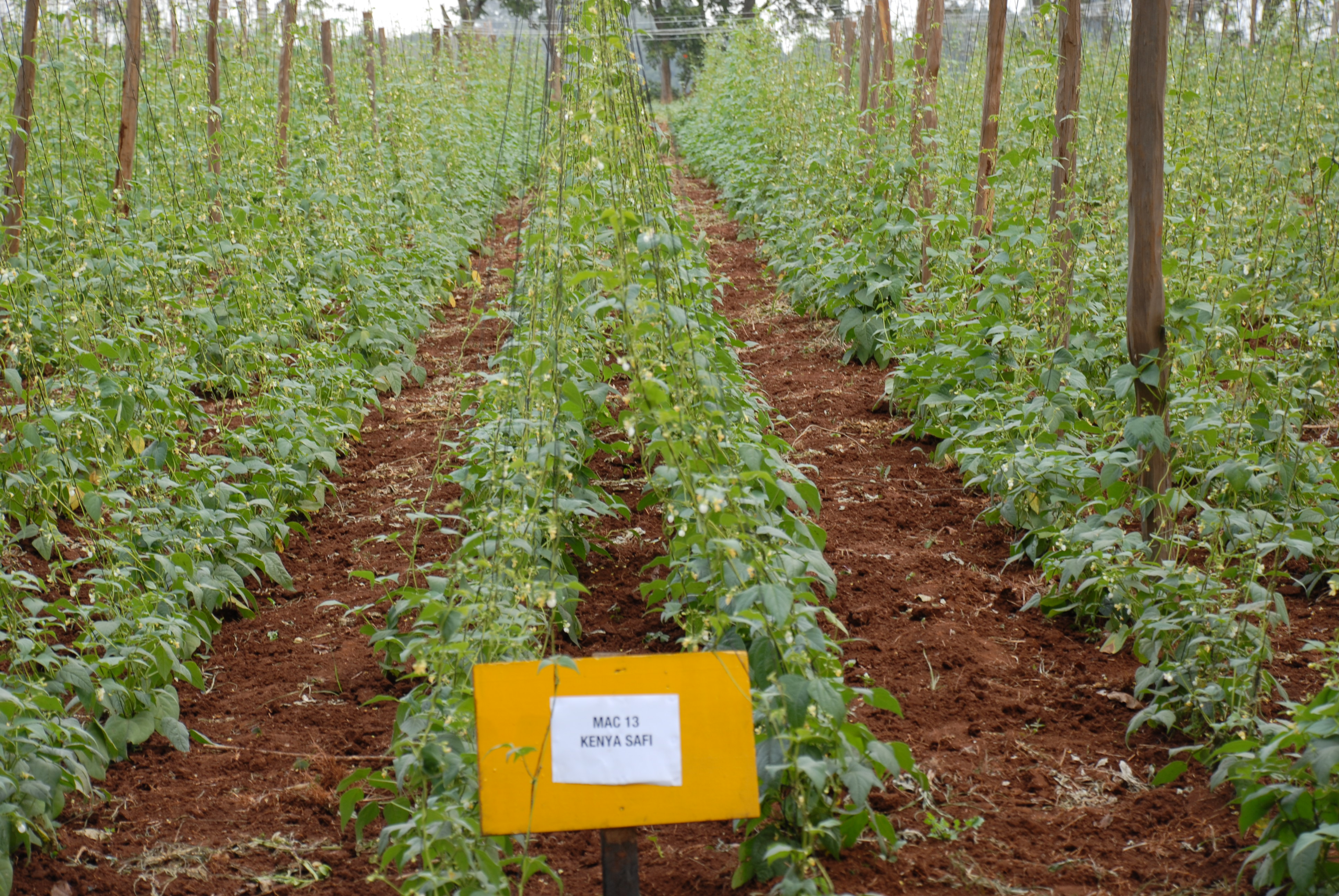 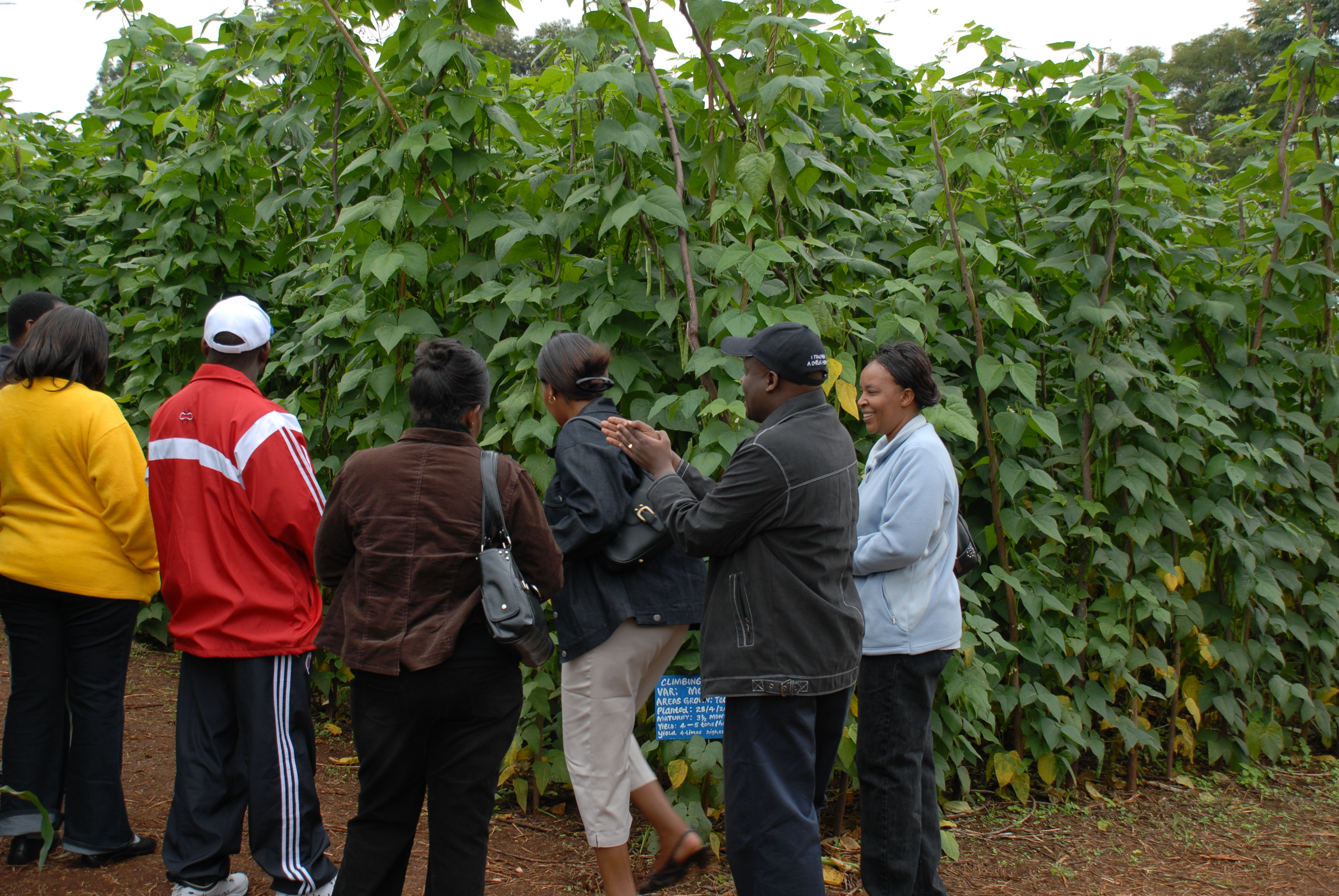 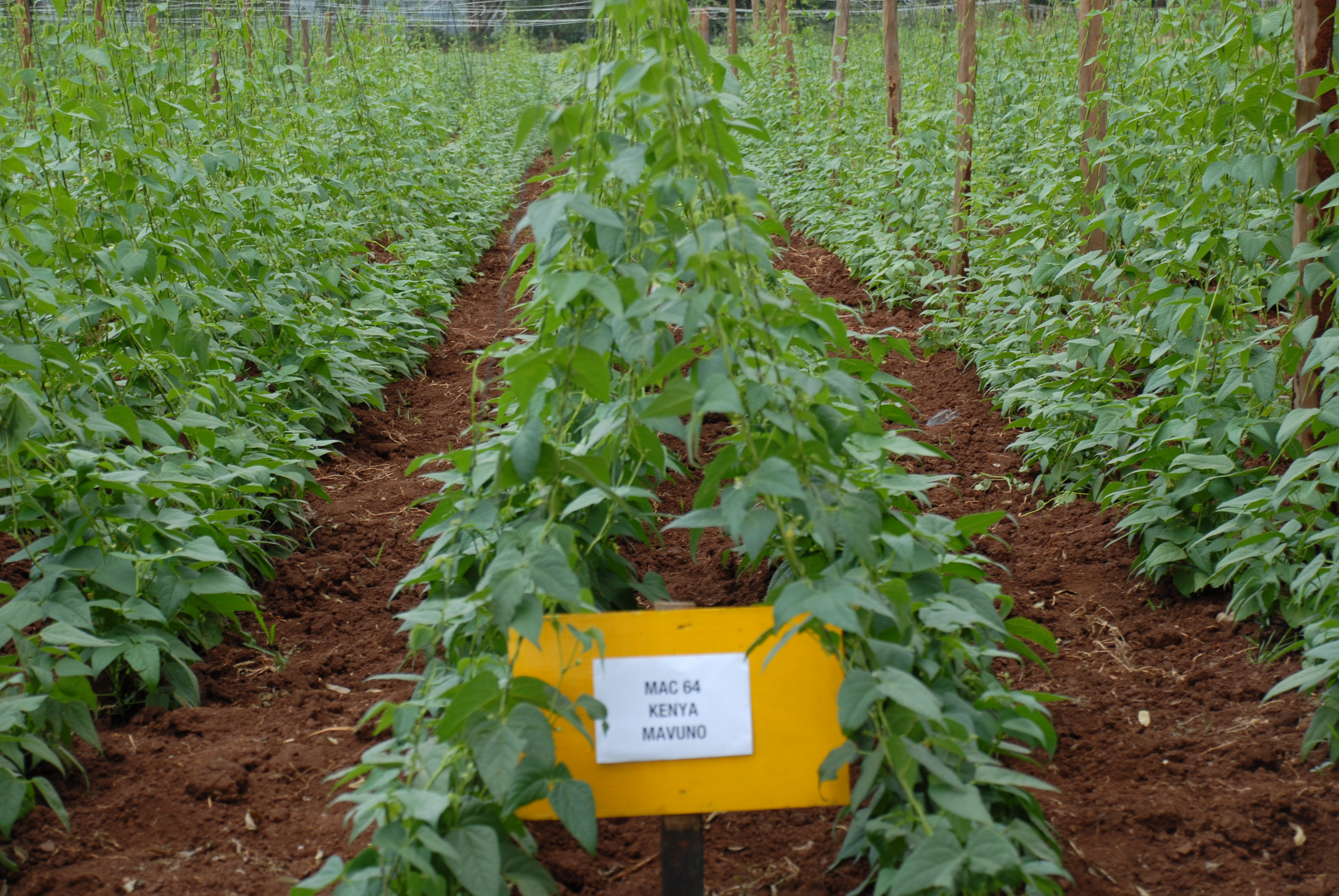 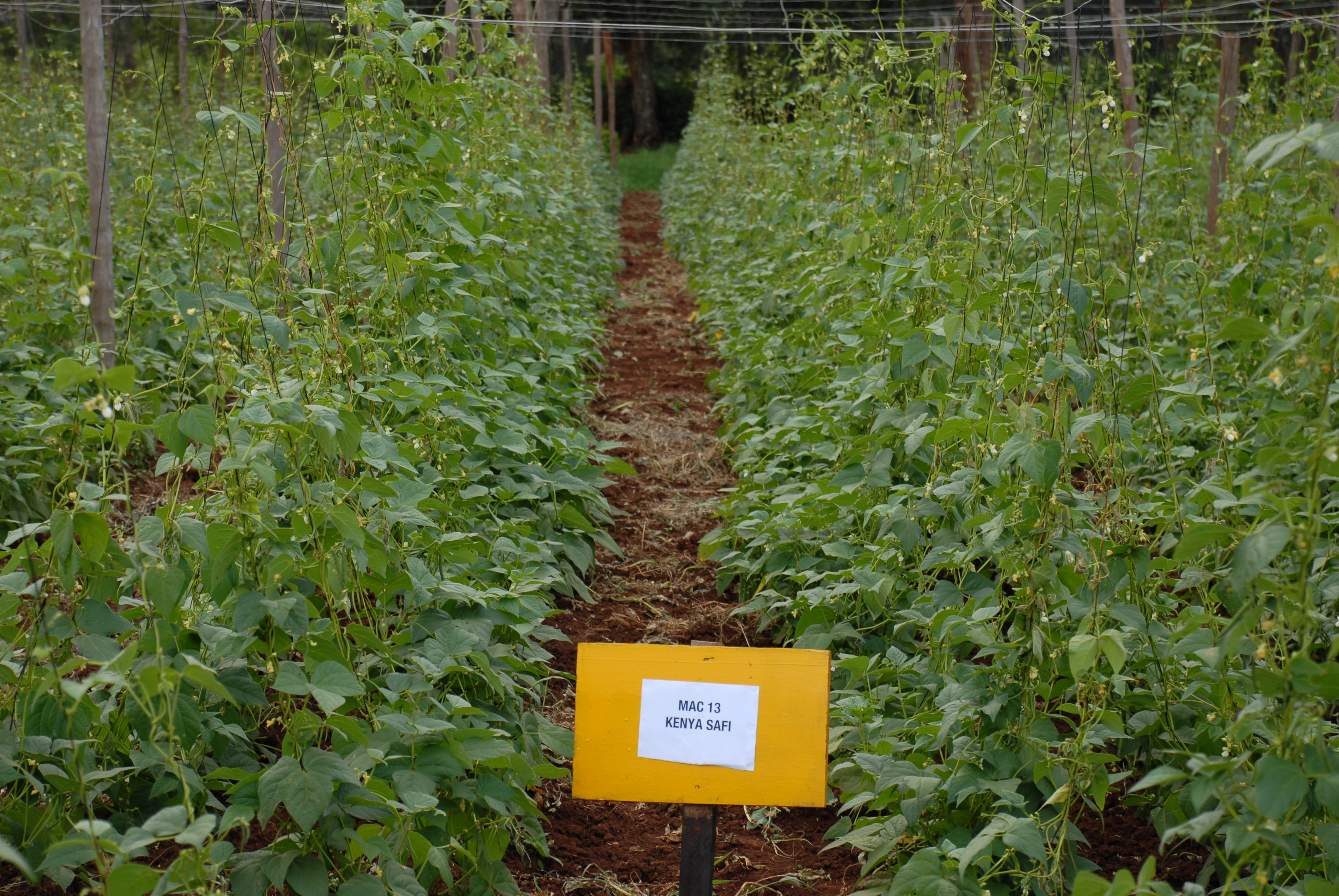 4
High yield  potential – 3 times that of bush varieties
 Resistant to diseases
Popular commercial grain types
 Highly marketable
 Excellent cooking and eating quality
 Improves soil fertility- good nitrogen fixer
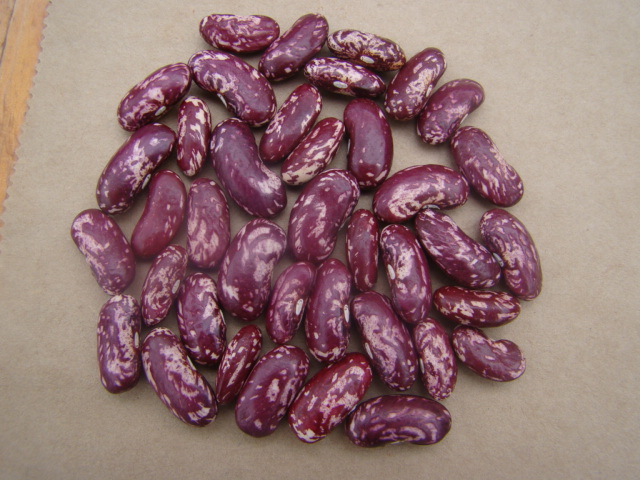 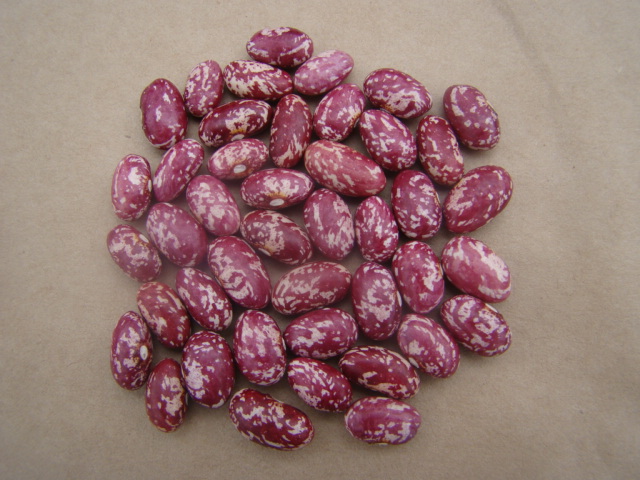 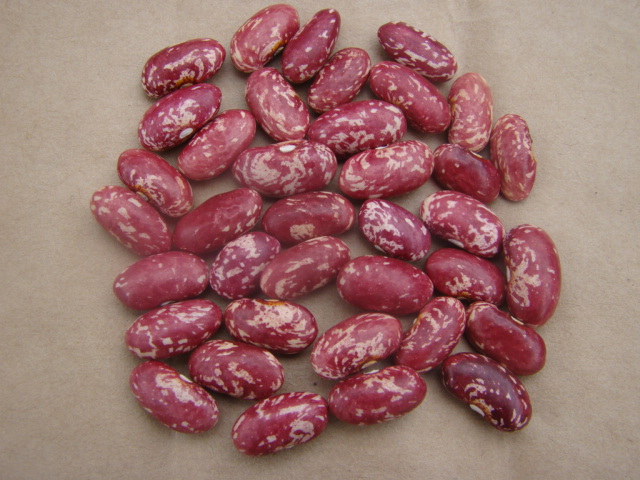 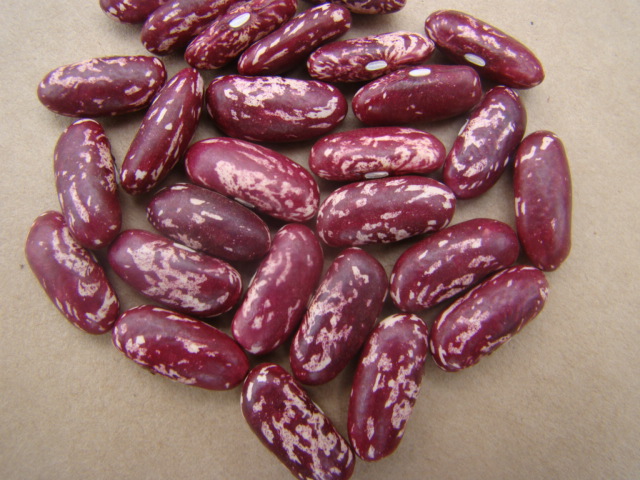 Companies participated in Laboratory testing at Pilot food processing plant at Kabete, and eventually in actual canning in their own factories
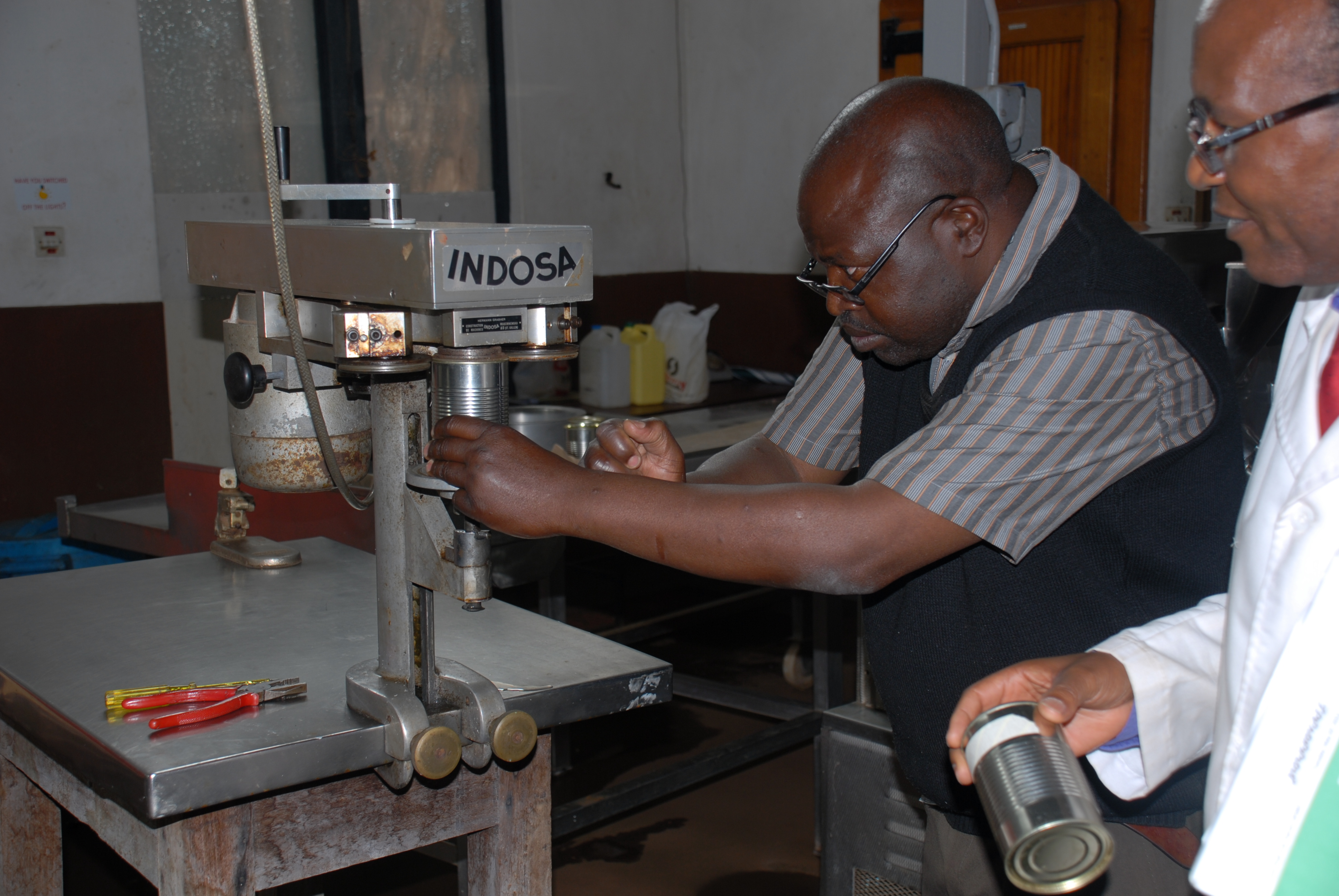 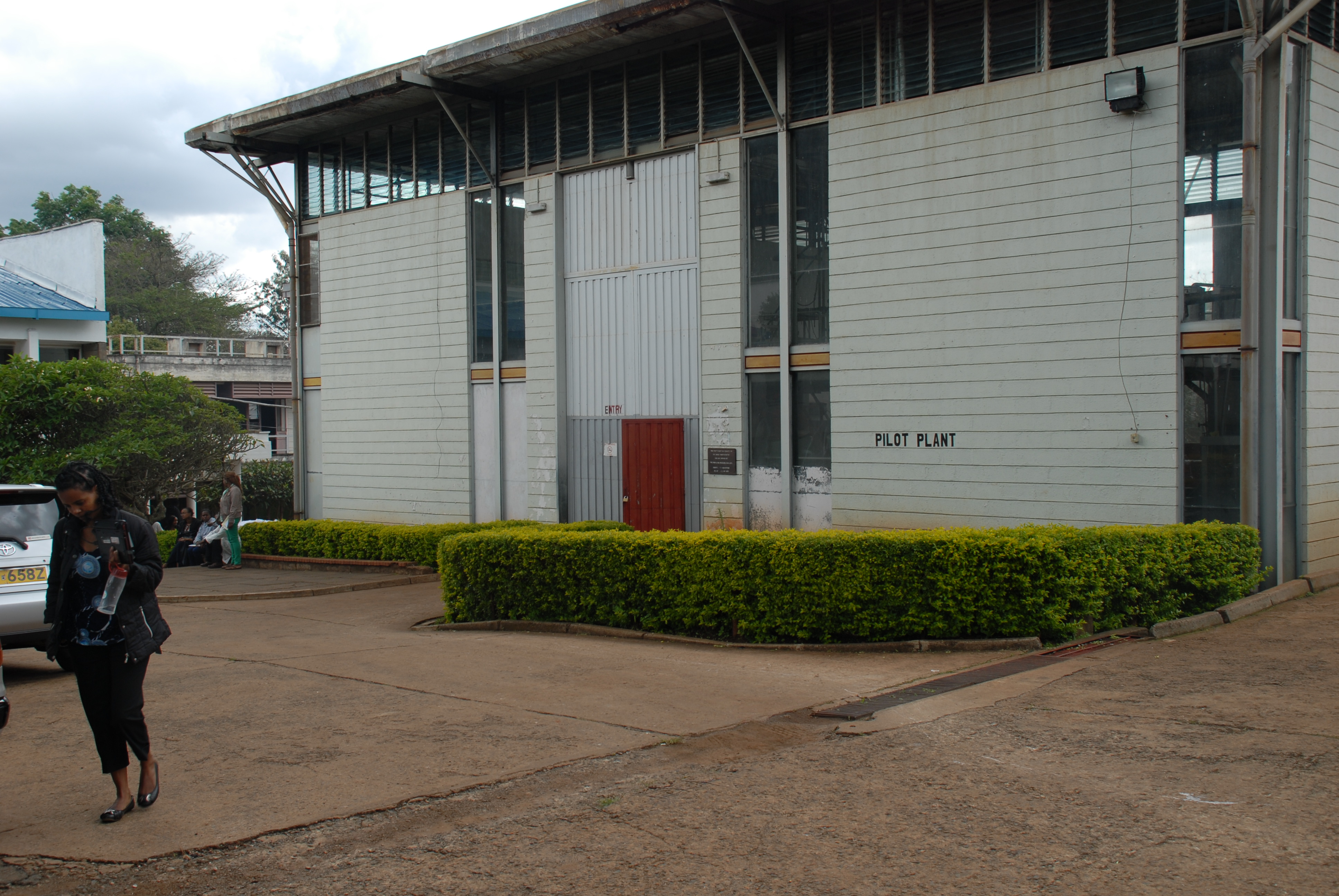 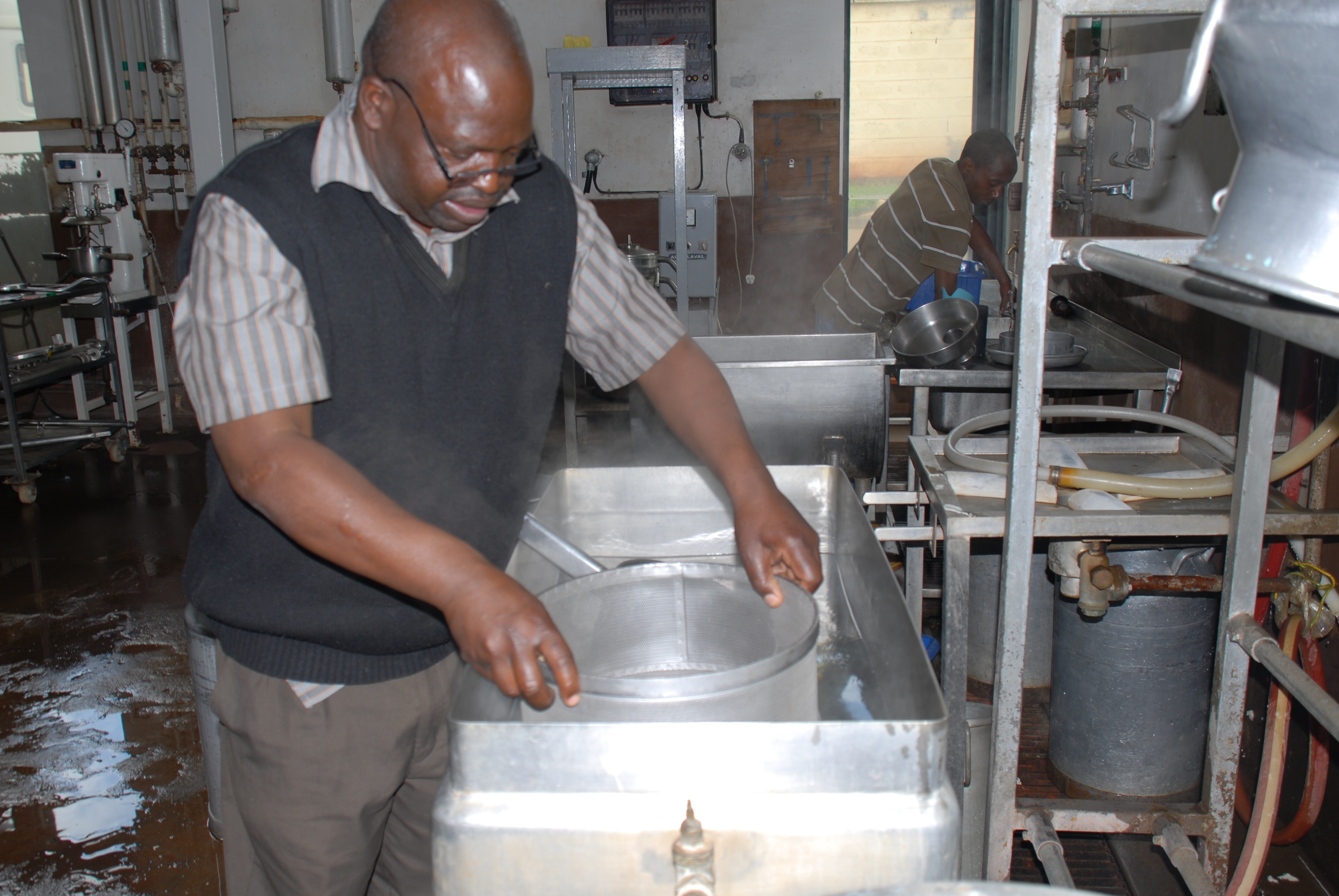 Pilot  food processing Plant-CAVS
Blanching
Seaming
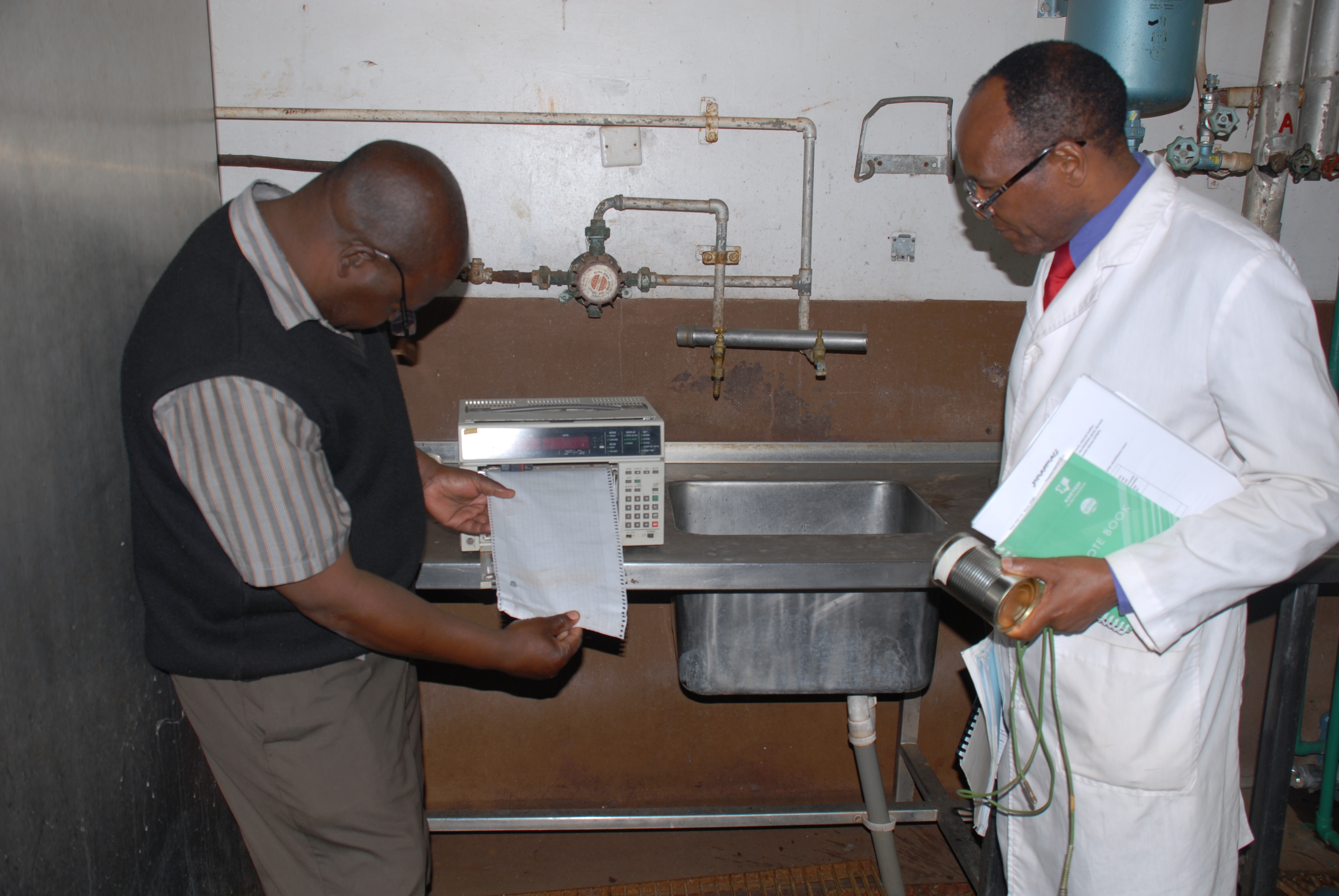 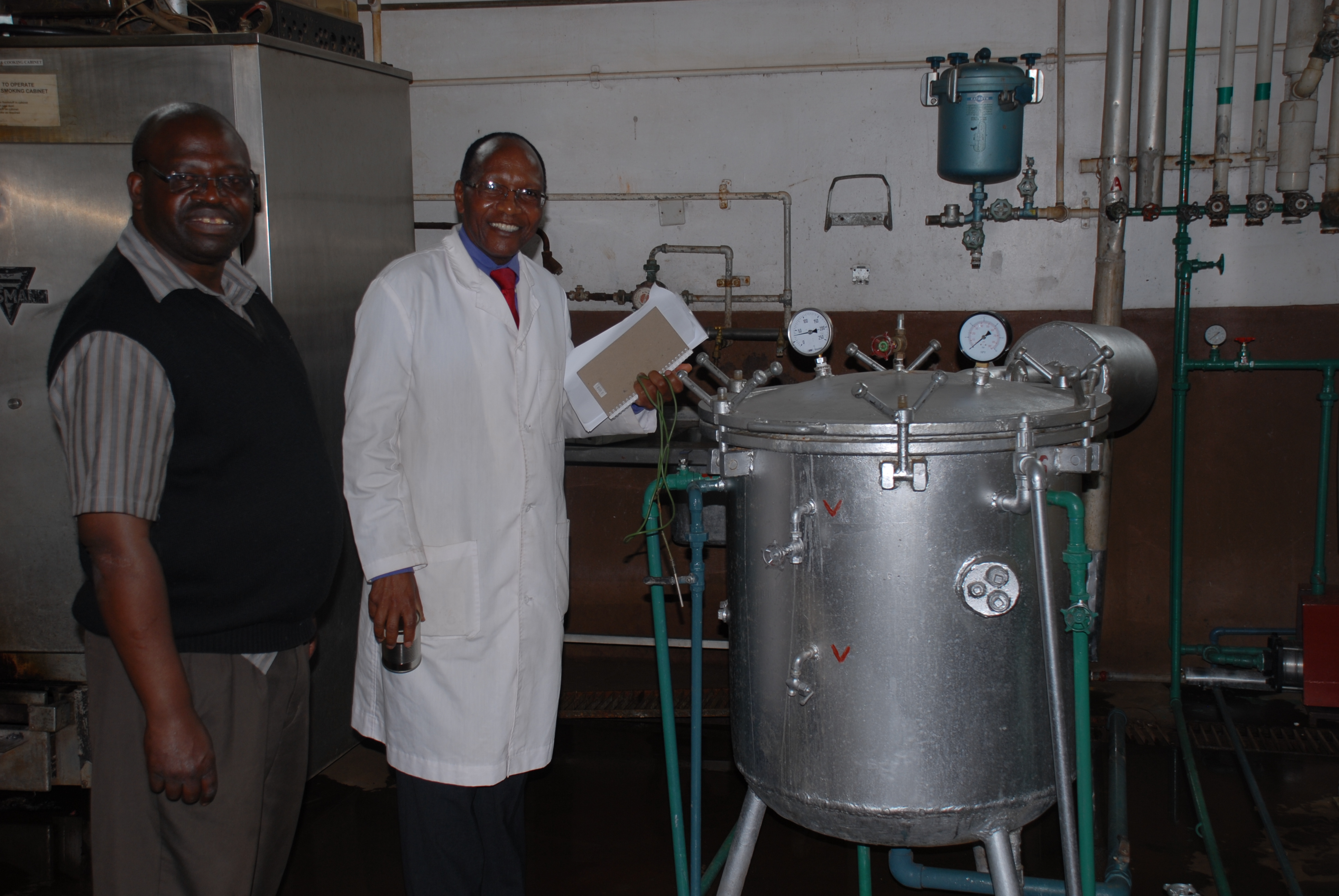 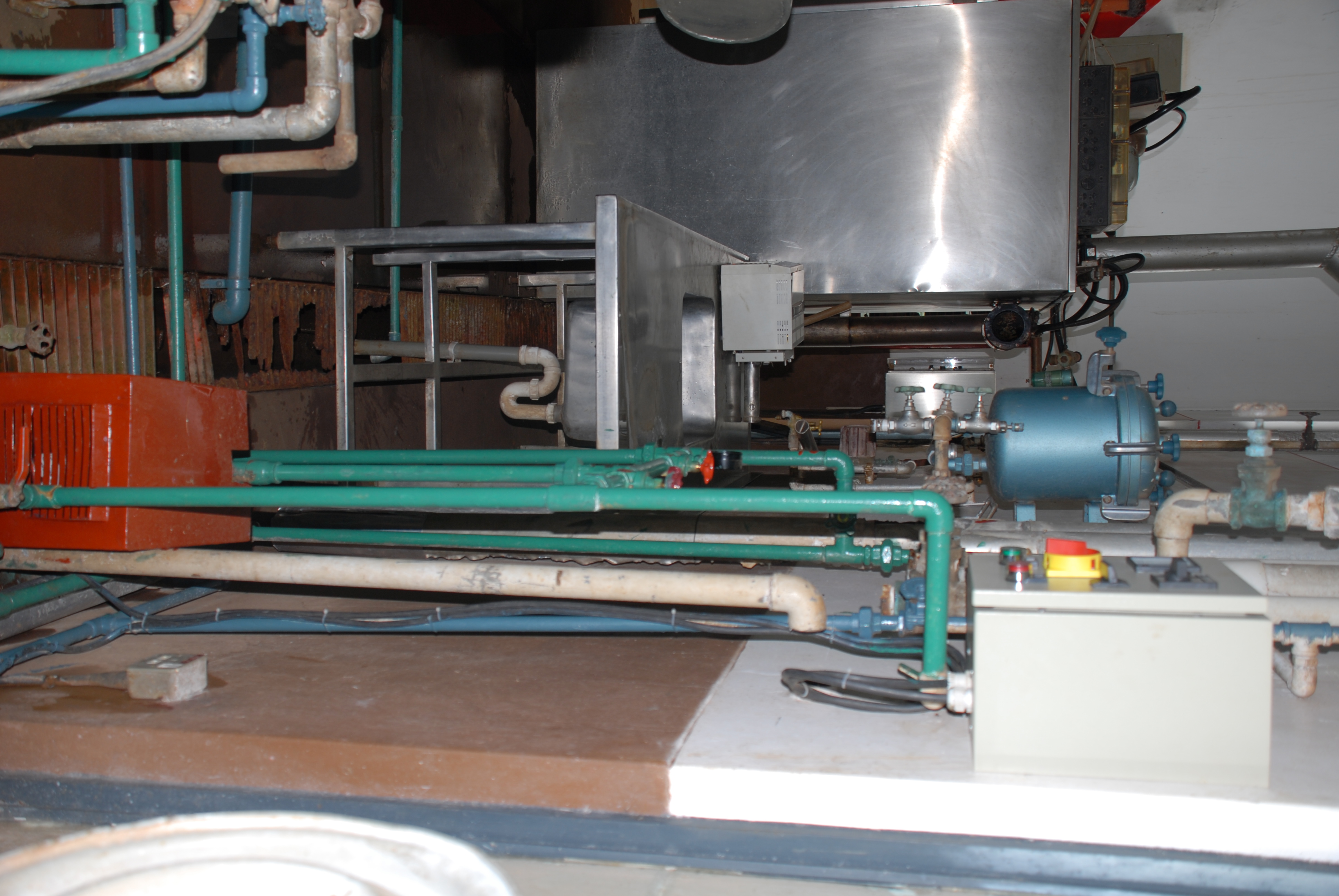 8 May 2012
Retort
Cooling system
Recorder
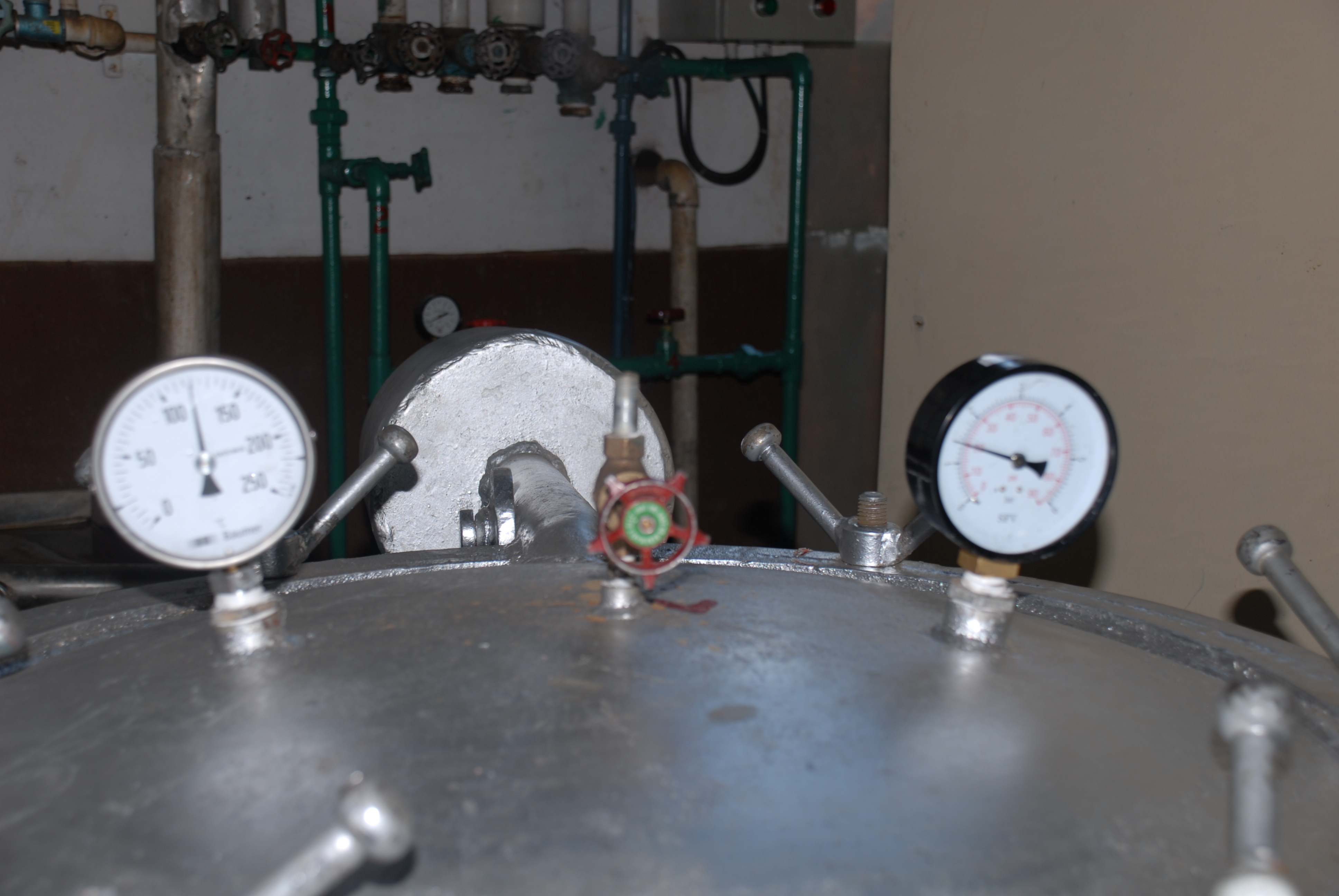 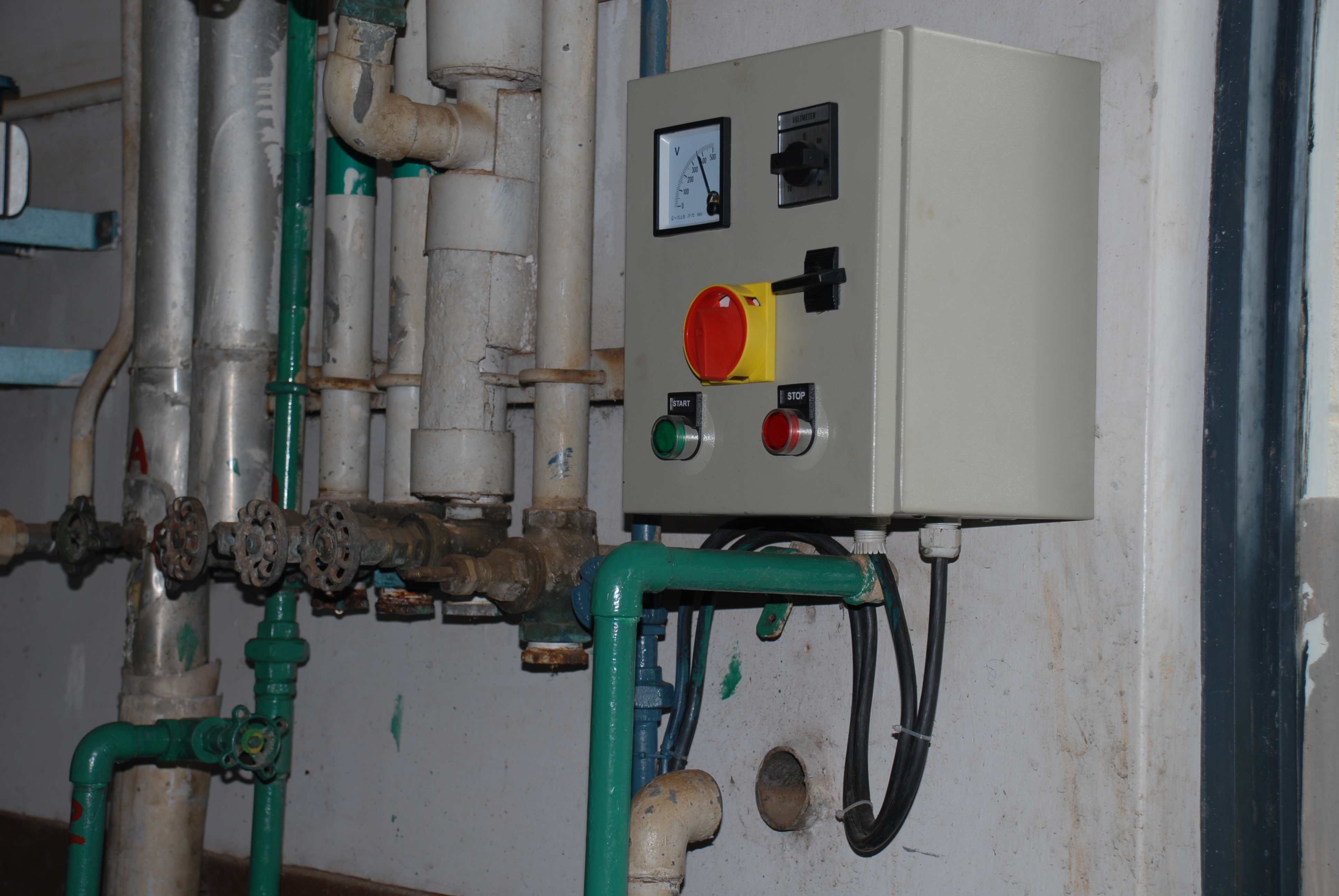 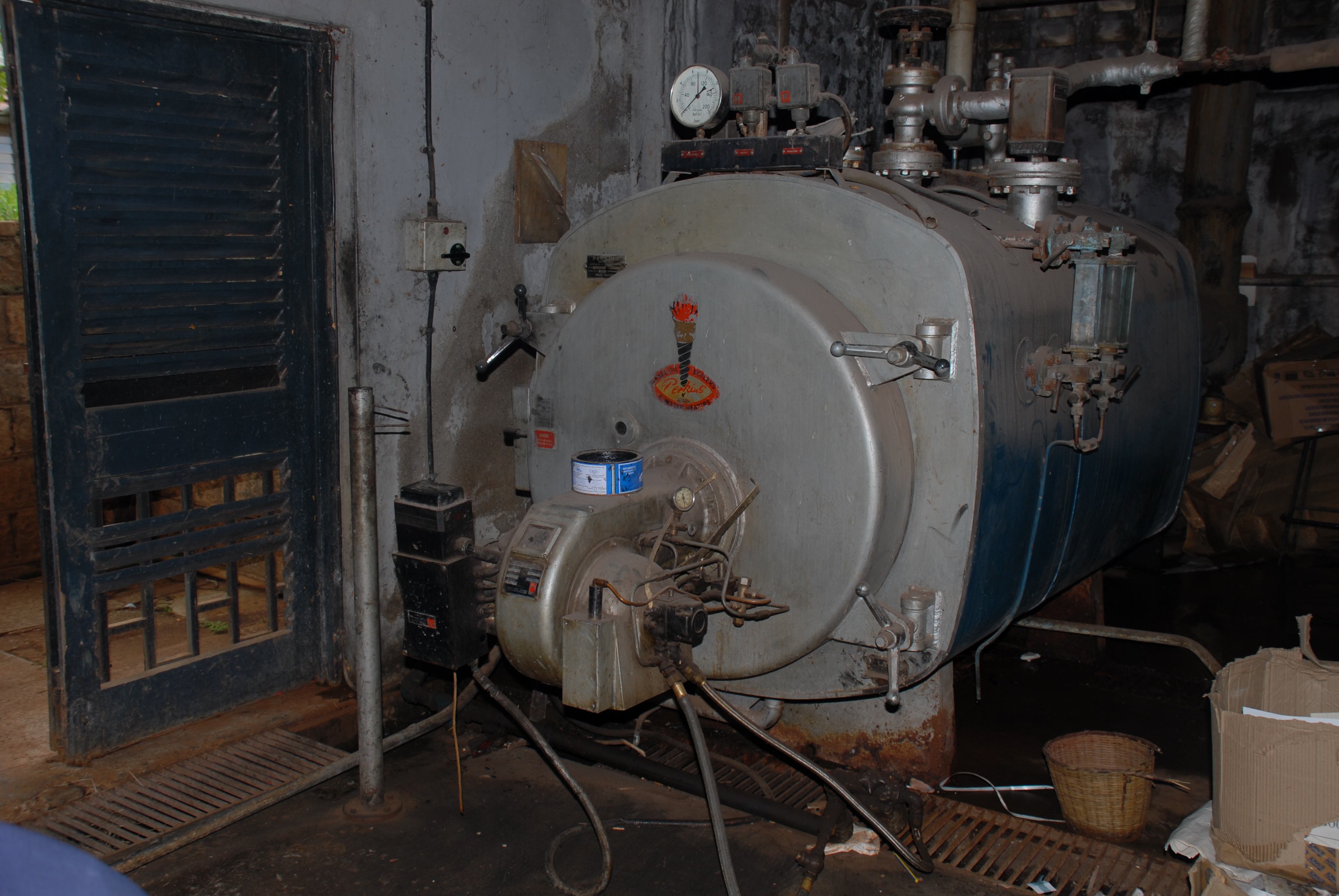 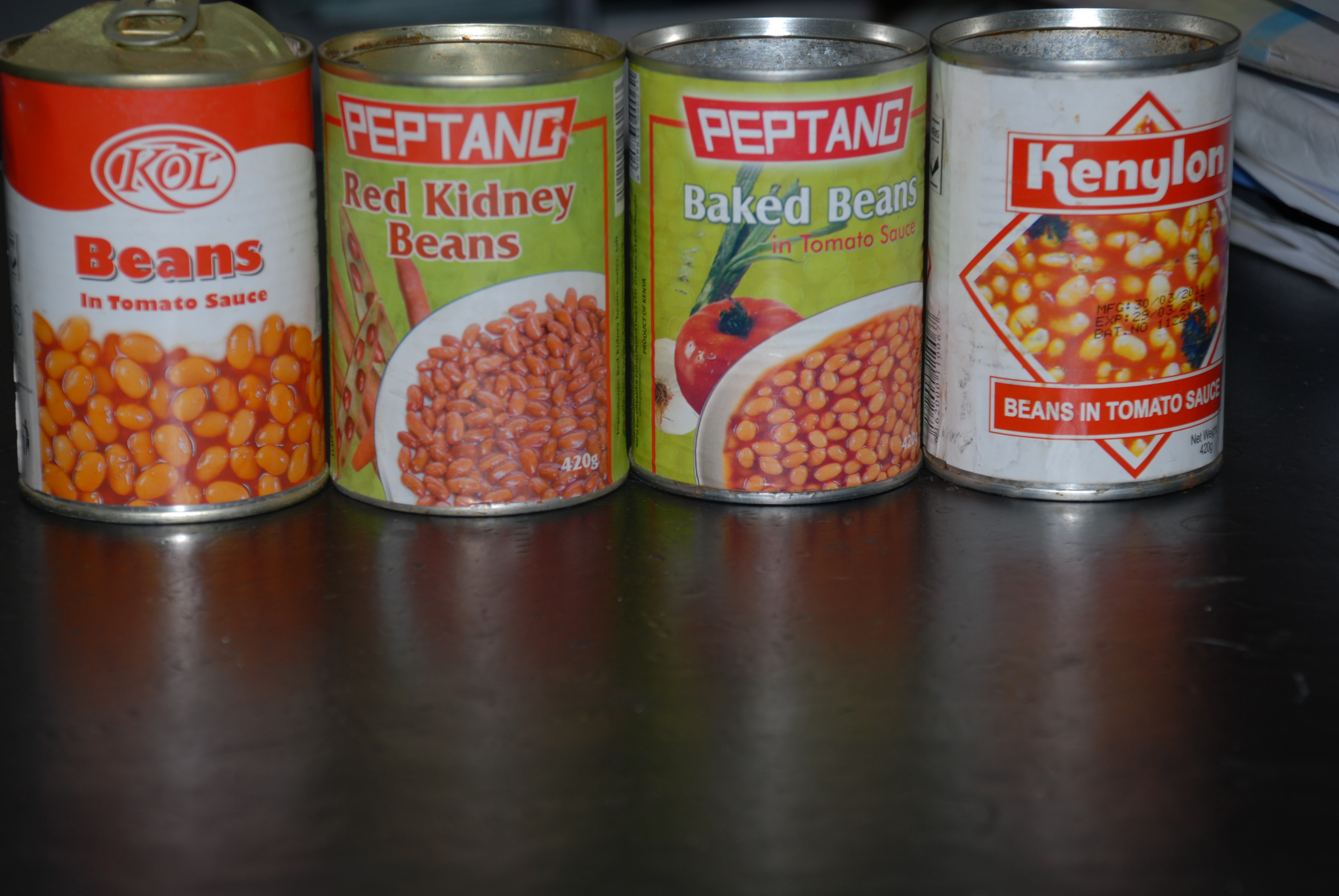 Steam generation and regulation
New lines did well in NPT sites
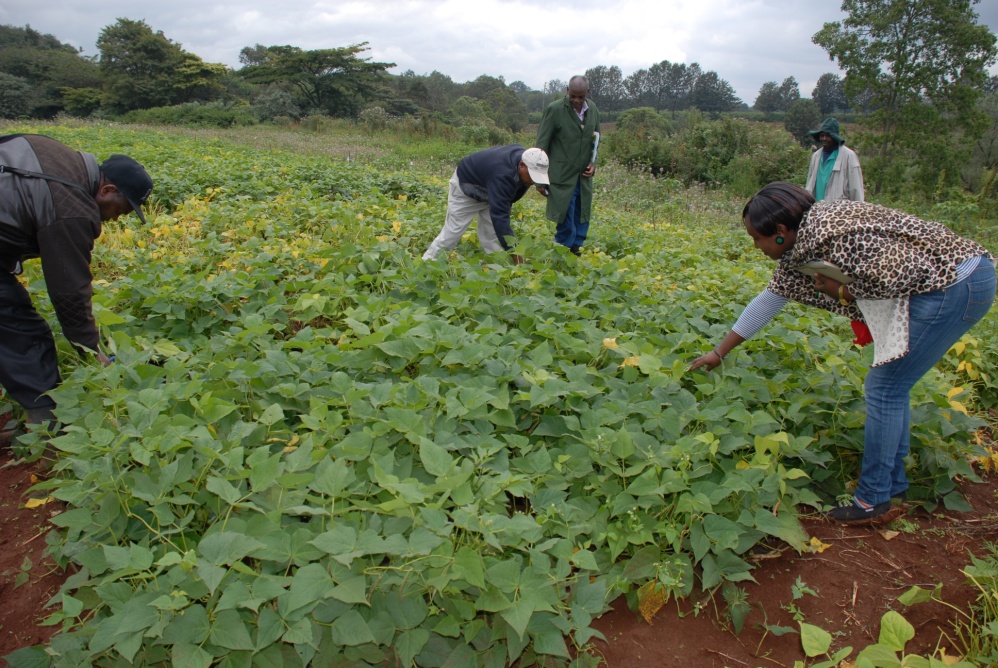 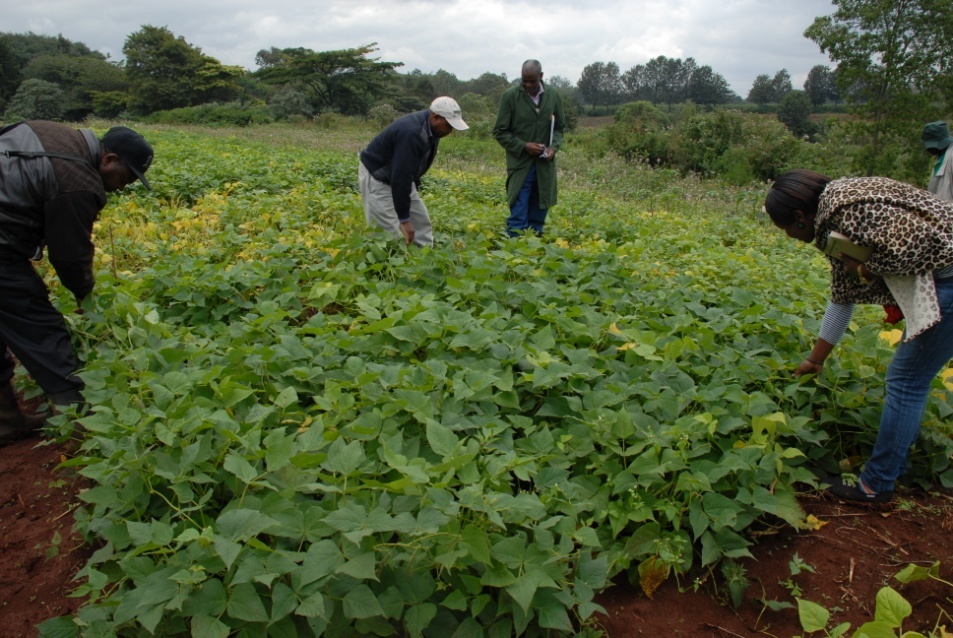 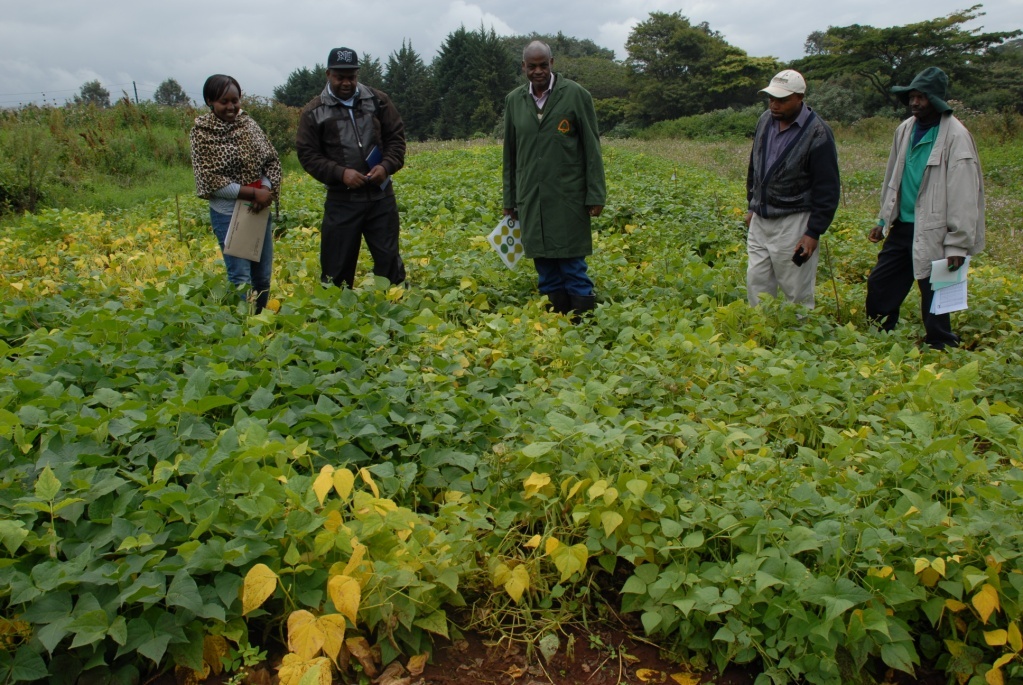 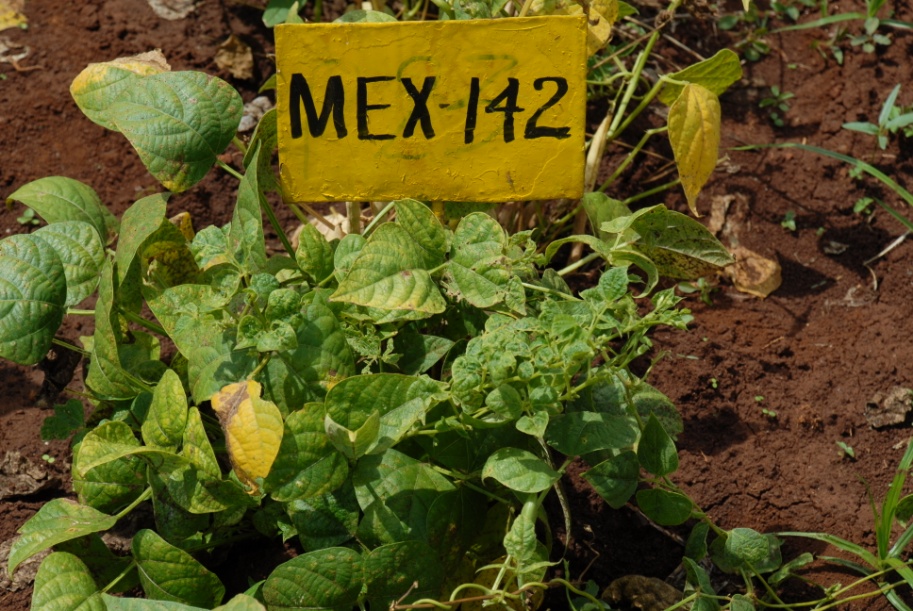 Kabete
Evidence from farmers fields
Short rains: Nov 2014- February 2015- Very severe terminal drought
10
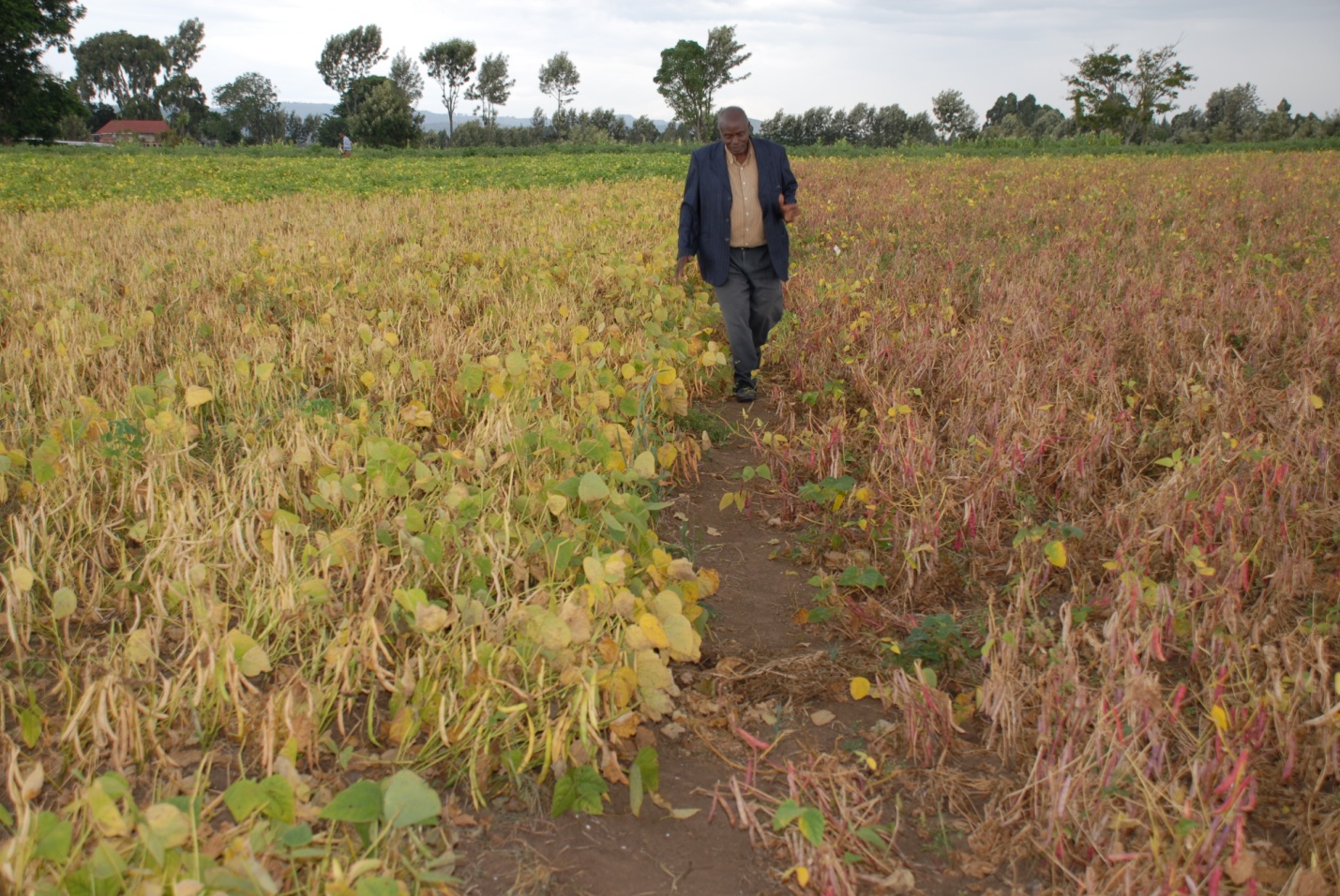 KCB13-08
Farmers in Nakuru says they want the seed
‘Mr Mwaura, when are getting these seeds? We are ready to pay for them!’ James Mwaura, Bean Stakeholders meet at ILRI, Jan 2015
Prototype for up scaling and commercialization tested by processing firms in 2014 and 2015
Two firms contracted farmers to produce grain for processing during SR2014/2015
Bought 3,950 kg for processing from 41 farmers in Feb/March 2015
Njoro Canning Factory: ‘With enough rains and proper crop care, the yield can be very high especially for Kenya Cheupe and the red mottled. It is evident that this varieties can resist drought unless in cases of total lack of rains as experienced in Lare’ – 
A total of 1870 kg Kenya Cheupe was received in the factory, we are yet to collect the lot from Solai.
For the other varieties farmers have either consumed or sold the beans and some are maintaining some stocks and we are yet to establish the exact quantities’.  (13 April2015)
Truefood Ltd: Company assessment: ‘With optimum weather condition and good agricultural practices the new varieties are better performers than the old varieties in terms of both disease and pest tolerance and higher yields’.
Contracted farmers: ‘The farmers reported of good performance of the new varieties .Reported that the new varieties are drought tolerant. Keen to plant the new varieties during the long rains. With the assurance of a ready market, the contracted farmers are also willing undertake bean production commercially’ (16 April 2015)
12
New Canning bean varieties
13
NPT-Kabete, season 2, 24 Oct 2014
This
or
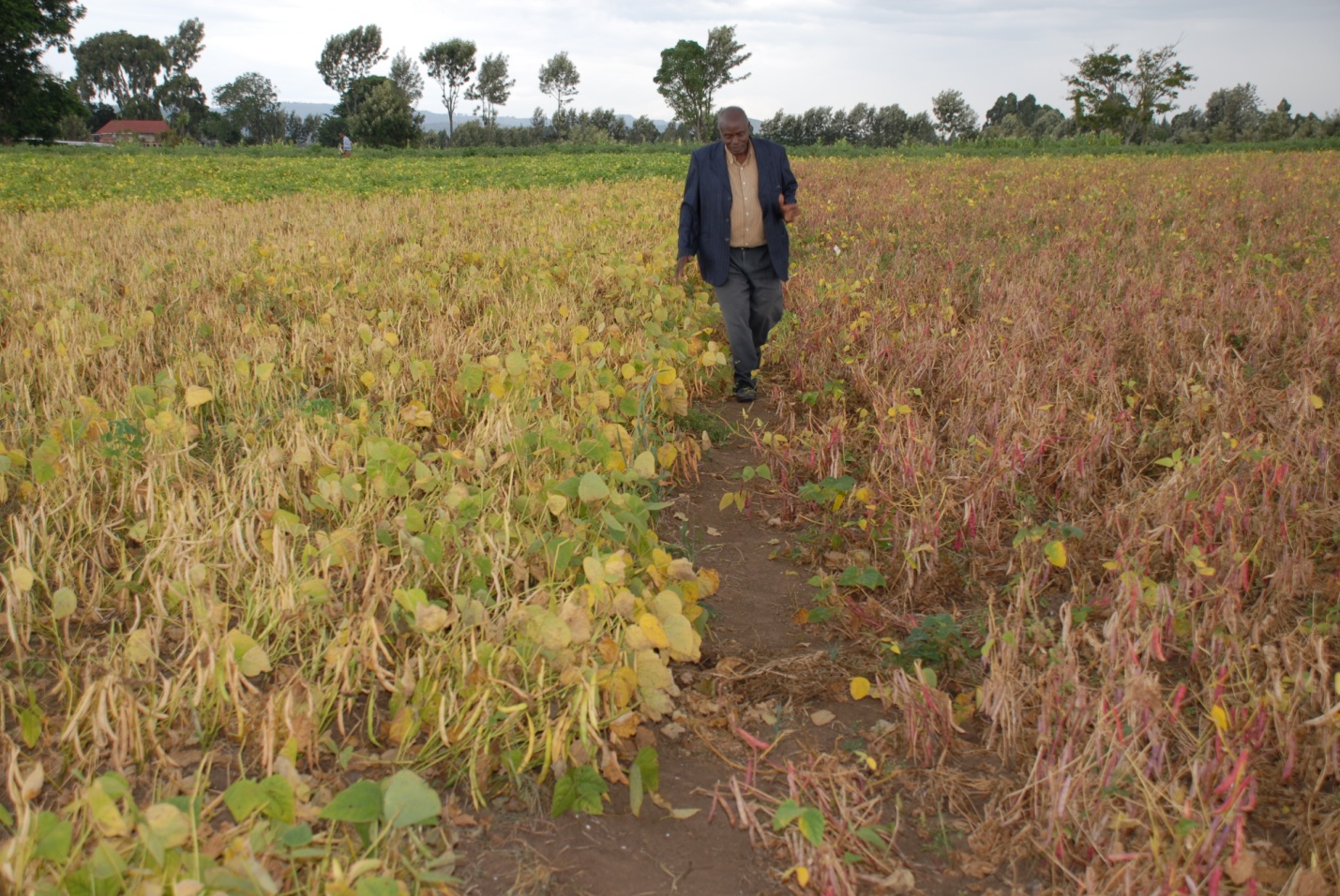 this?
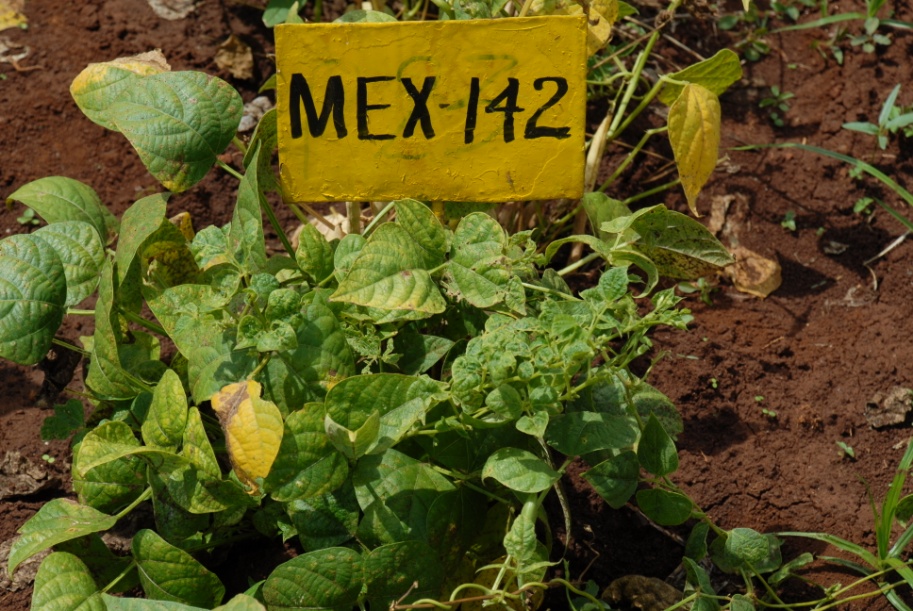 A bean consignment ready for the market
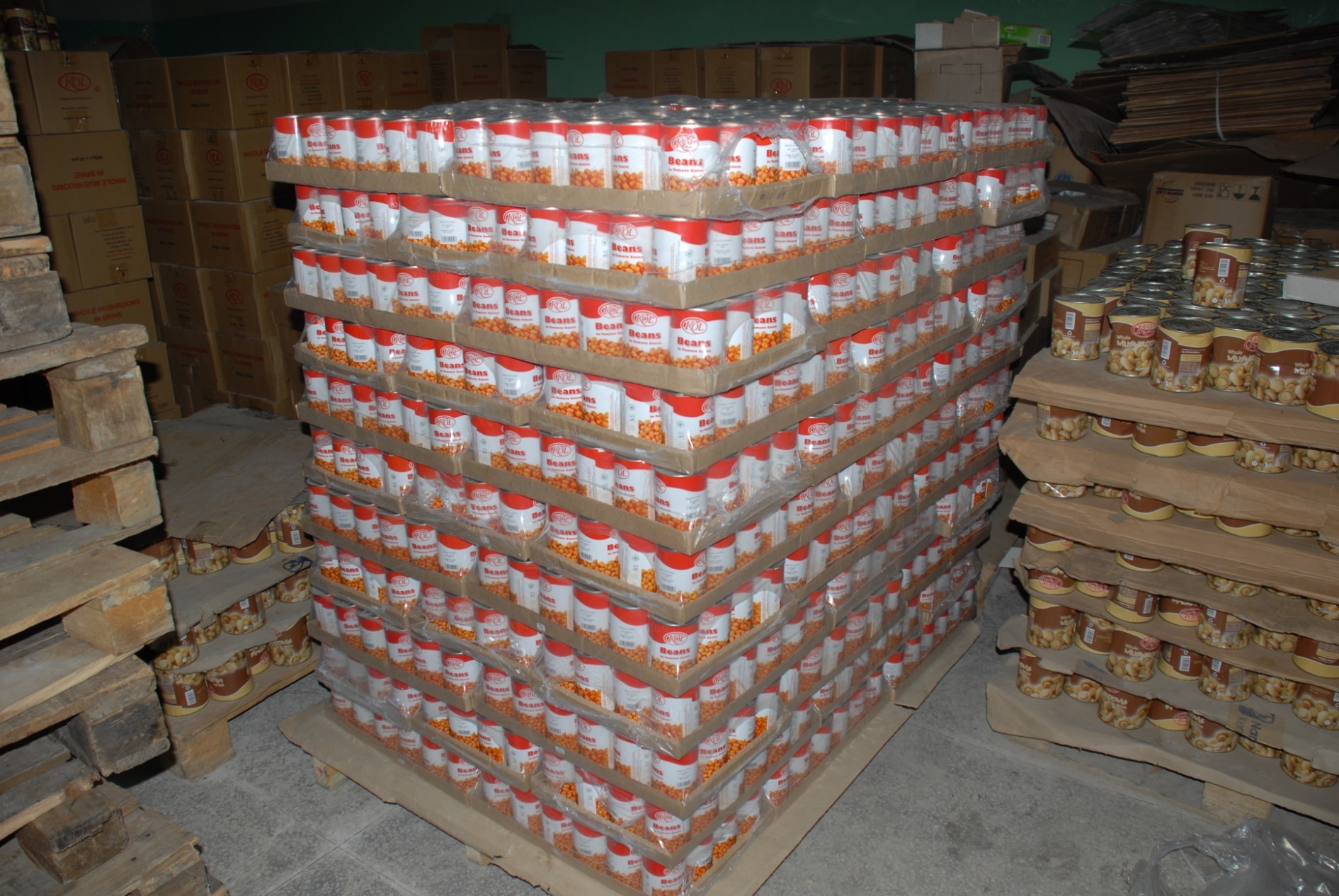